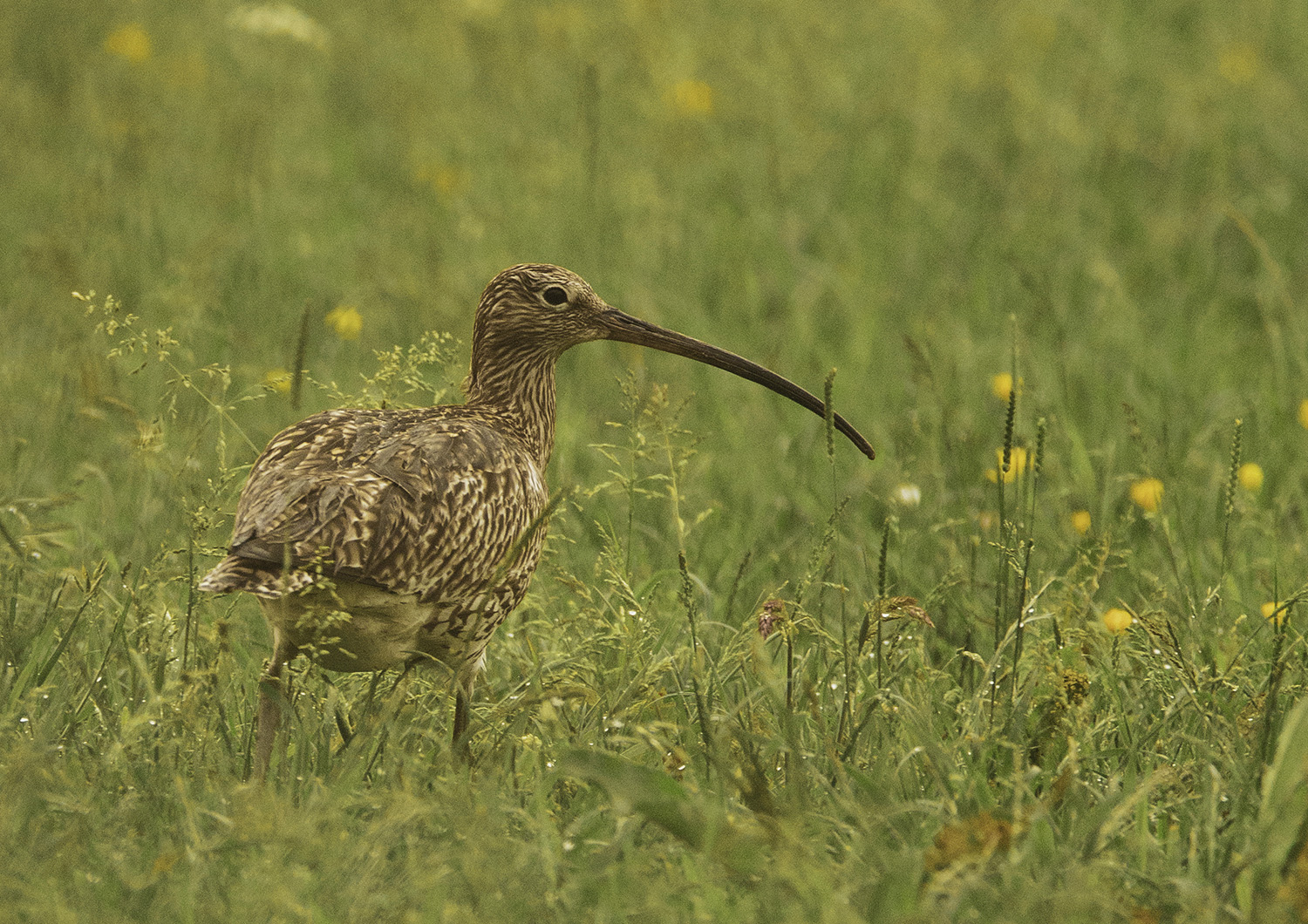 Introducing Curlews and the Curlew Recovery Partnership
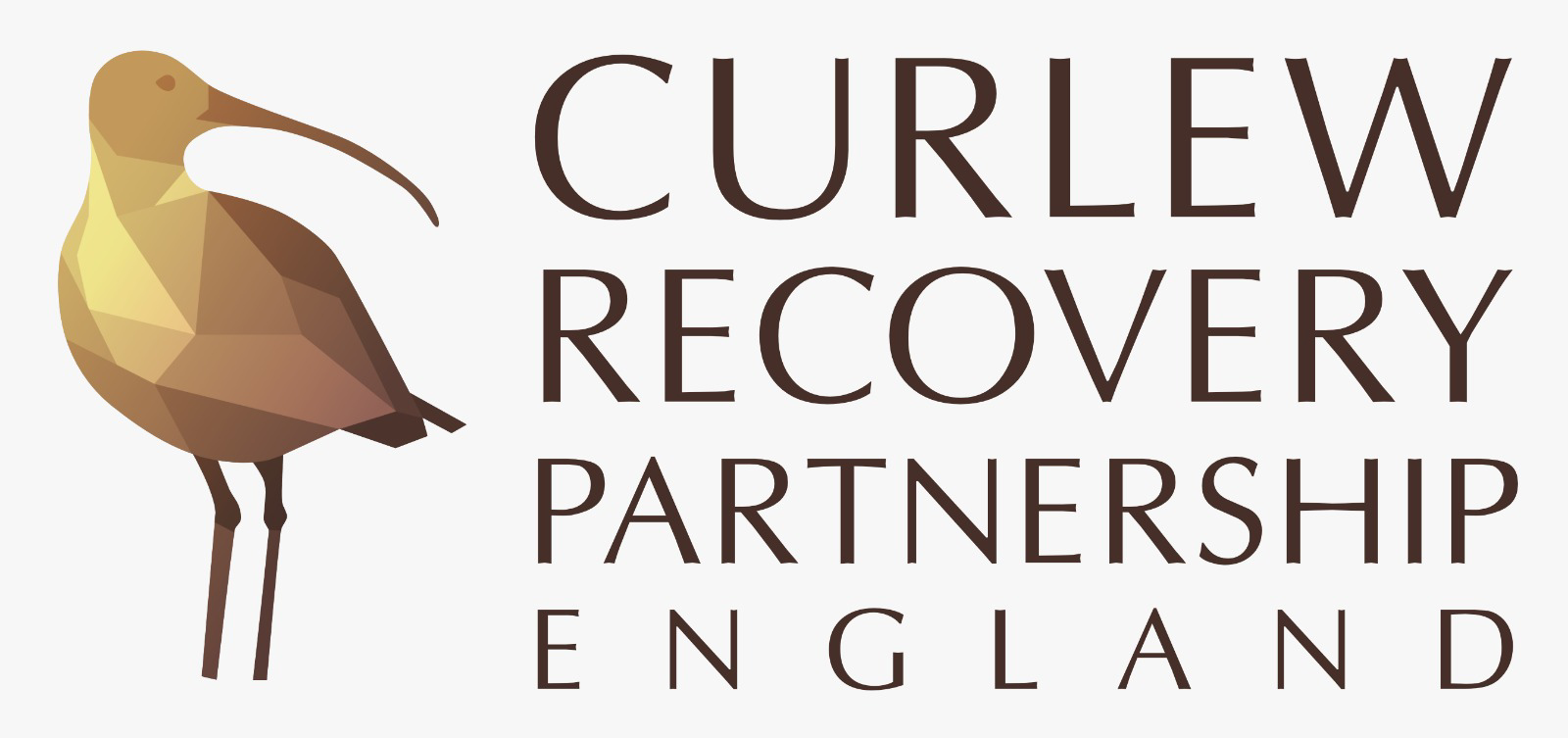 Photo: Tom Streeter
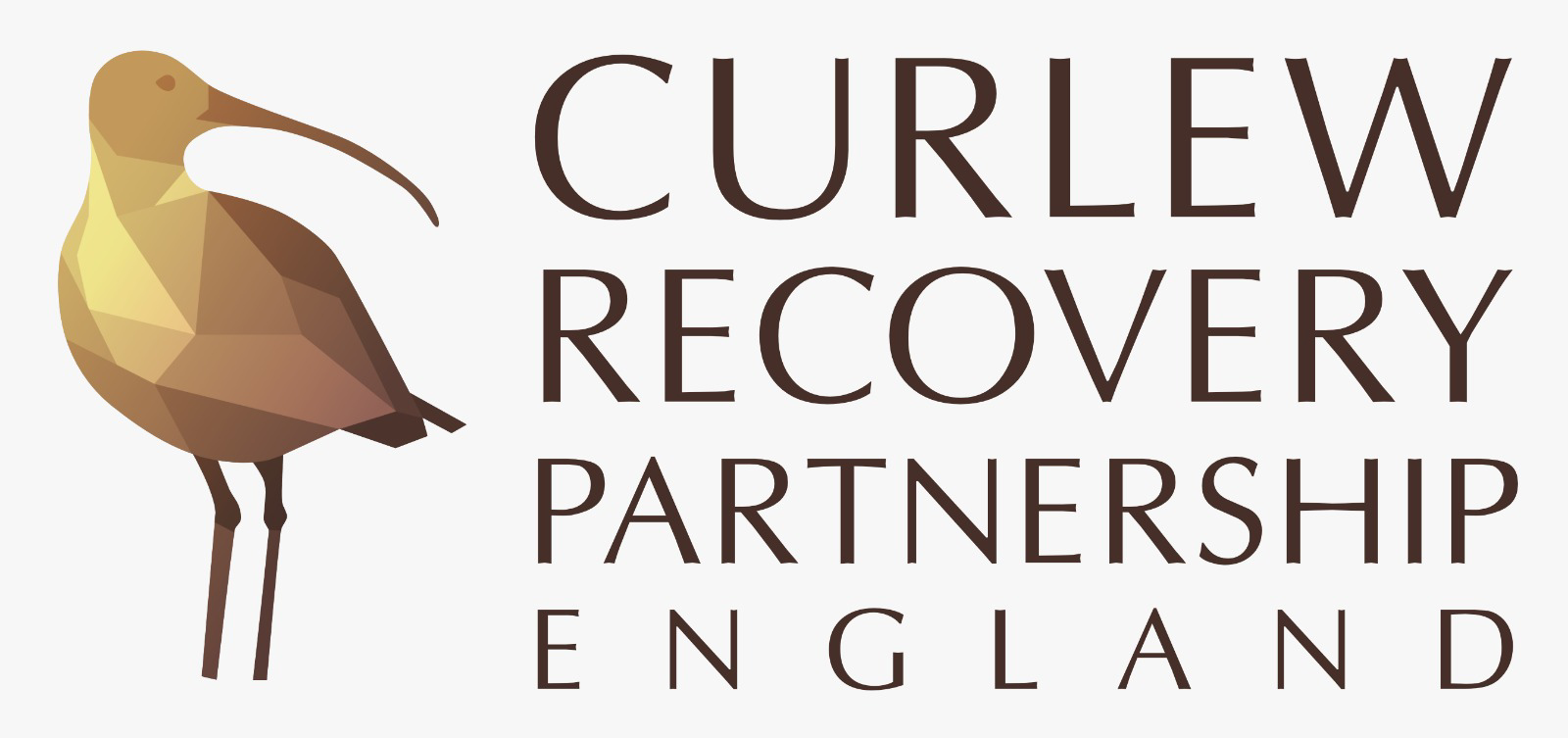 The Eurasian Curlew: Ecology
Photo: Andy Page
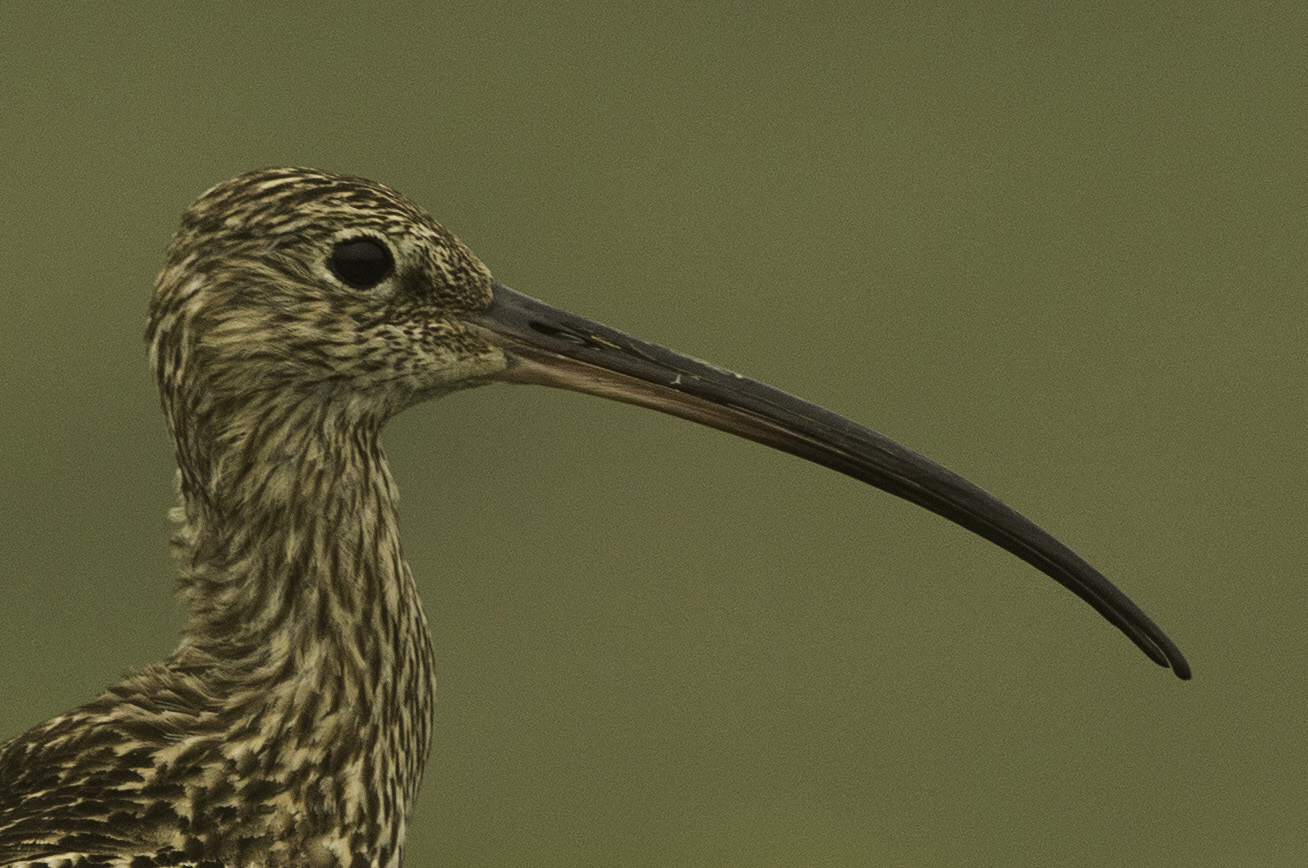 Photo: Tom Streeter
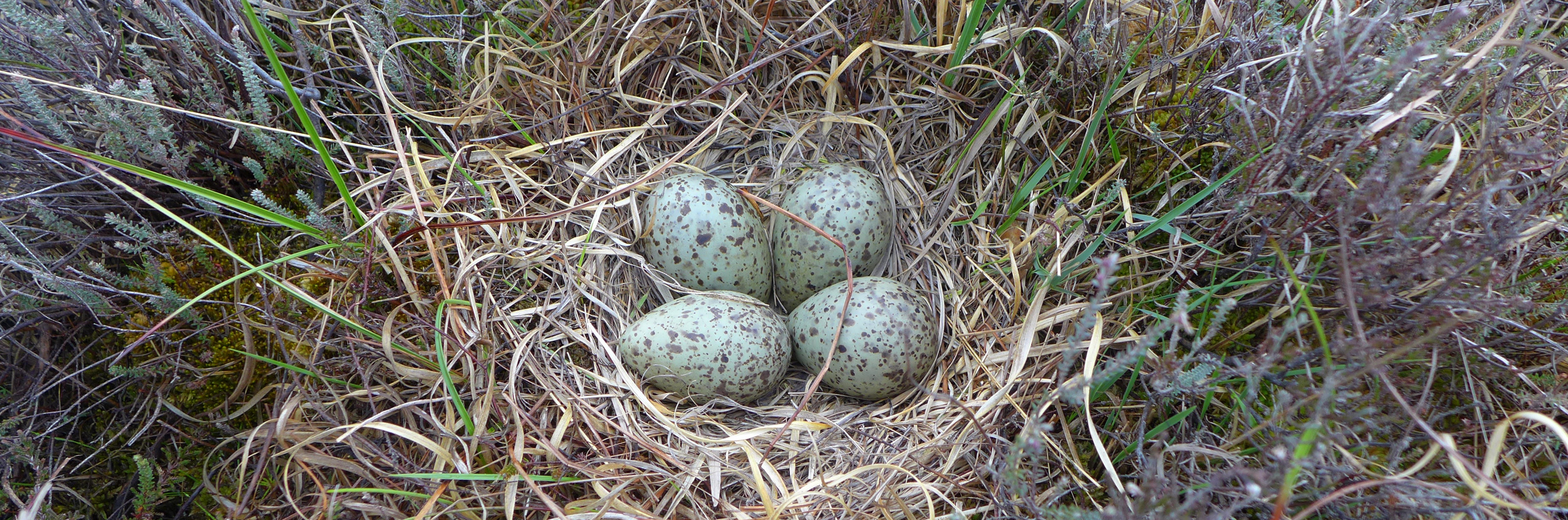 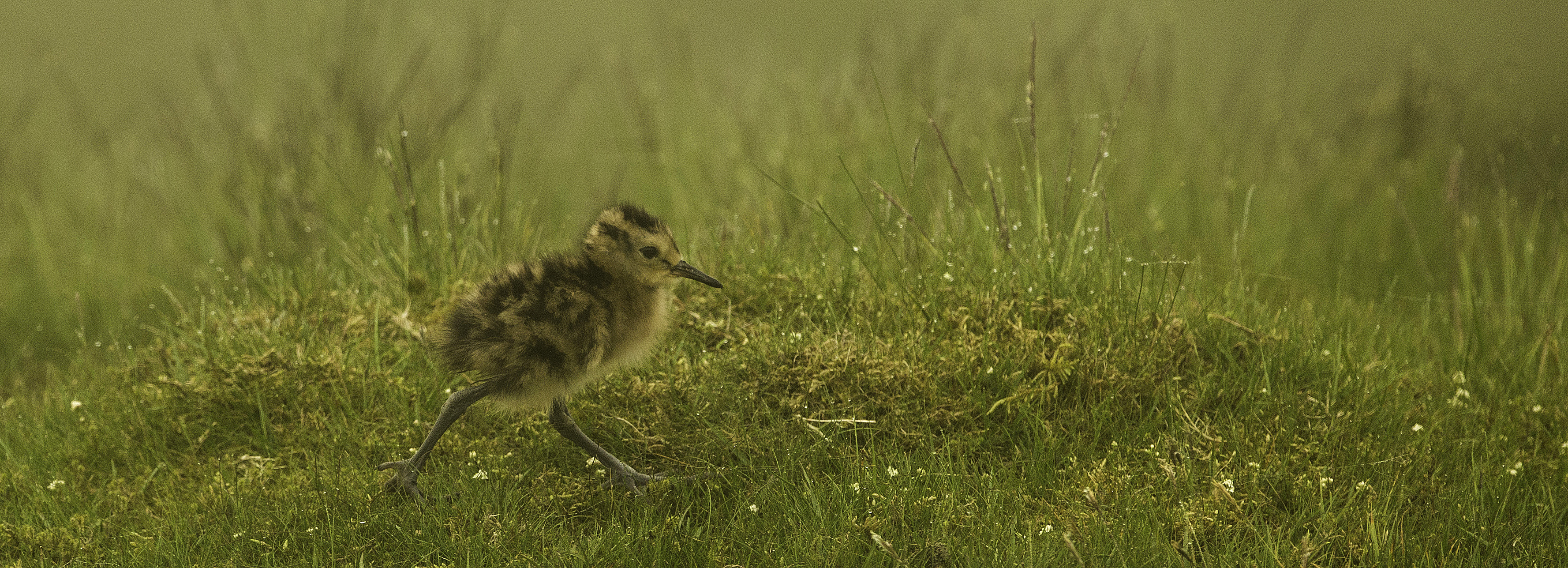 Photo: Tom Streeter
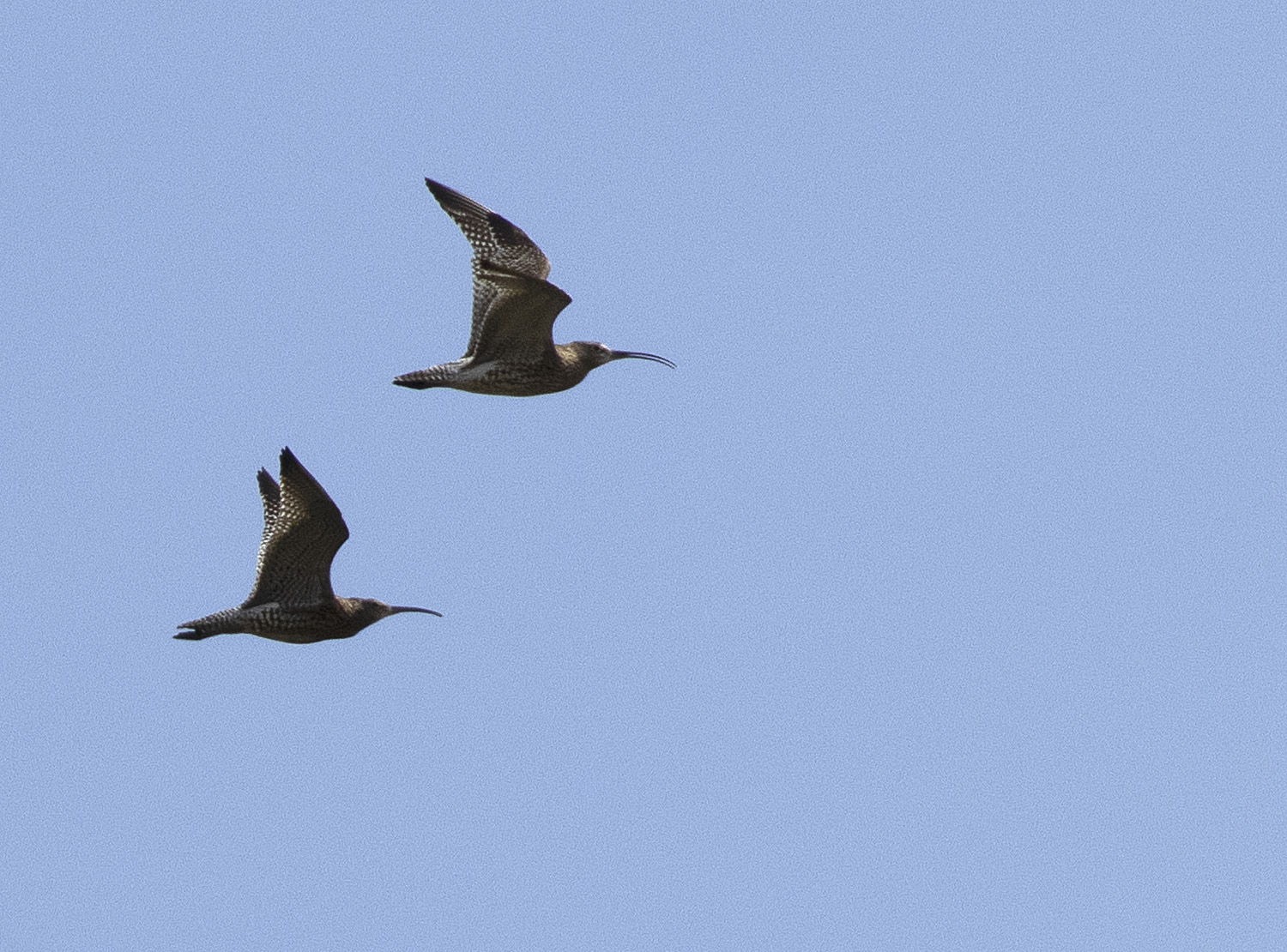 Female
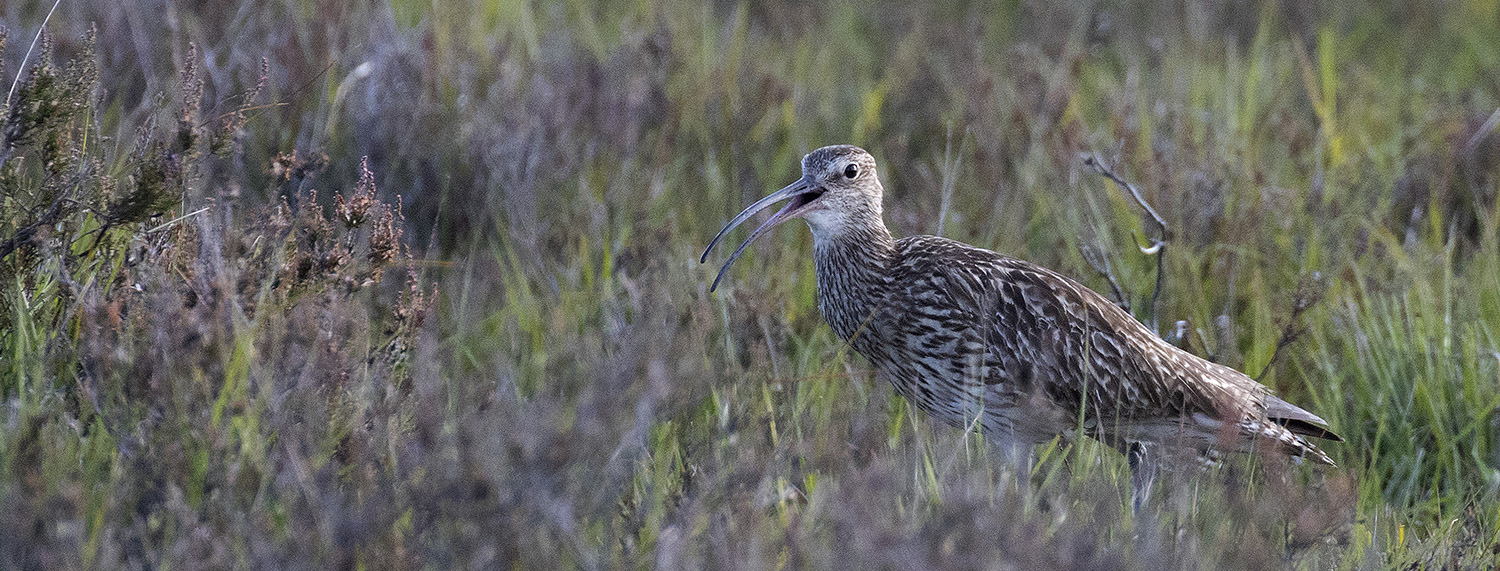 Male
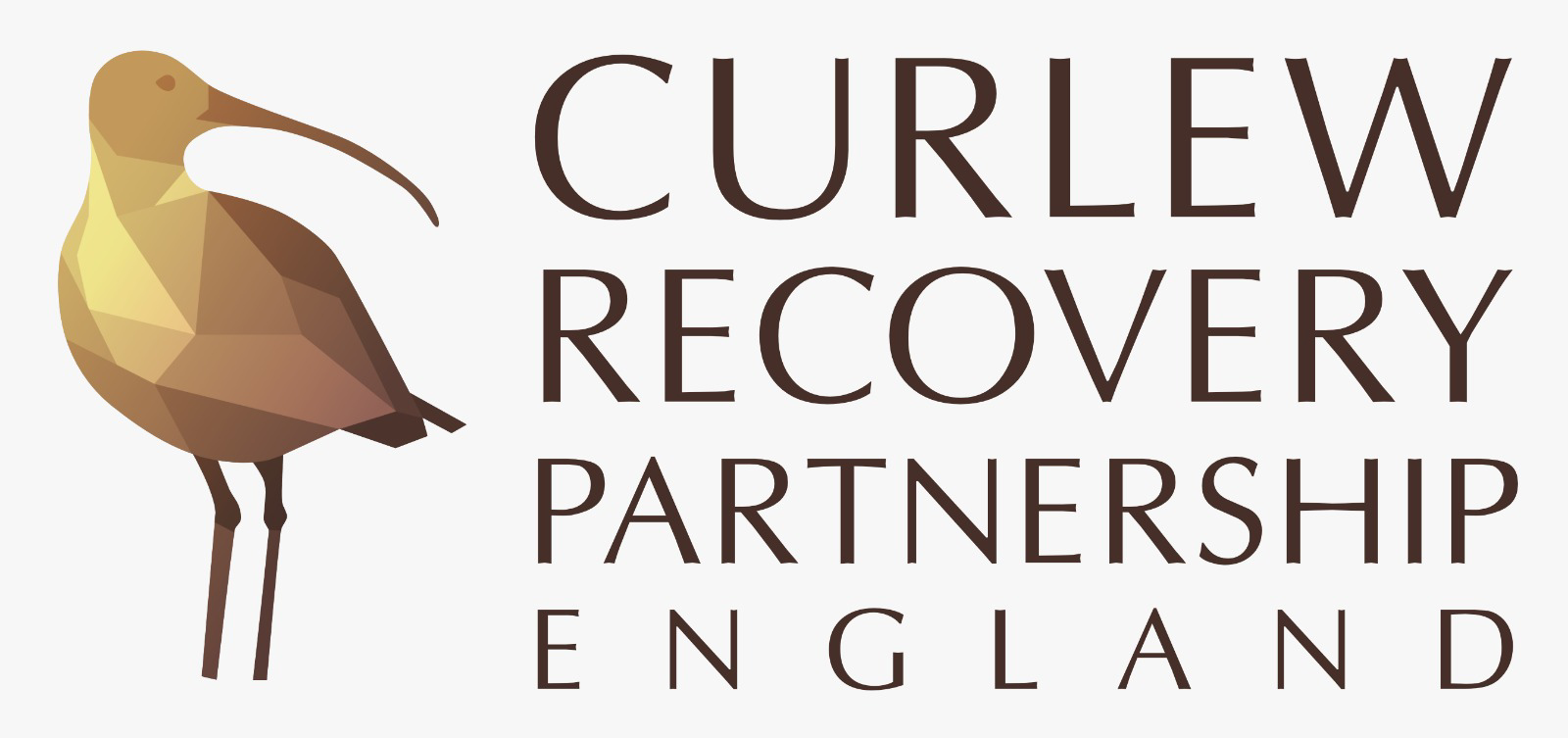 The Eurasian Curlew: Distribution and status
This map shows that Curlews have been lost from much of Ireland and western and lowland UK
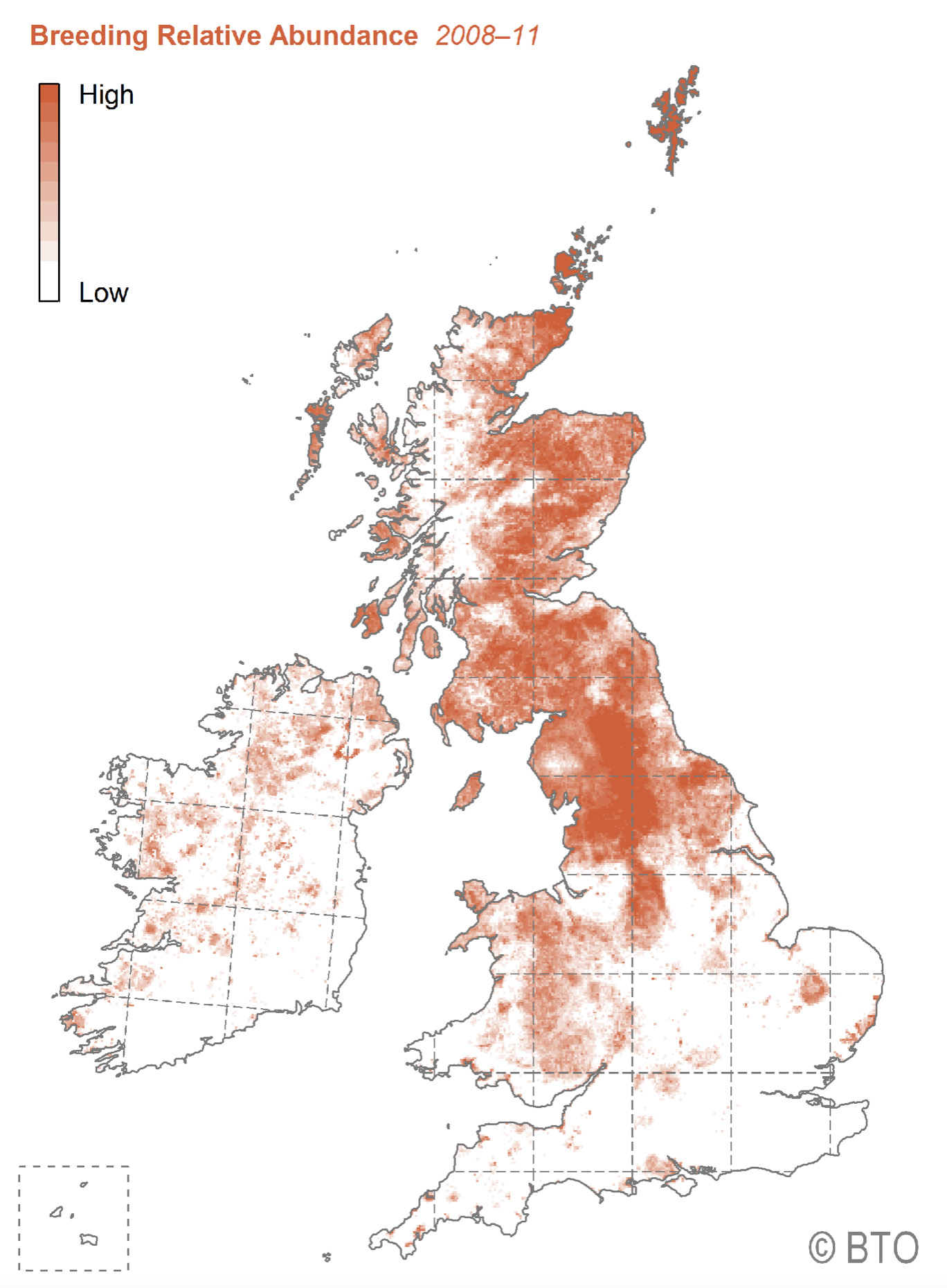 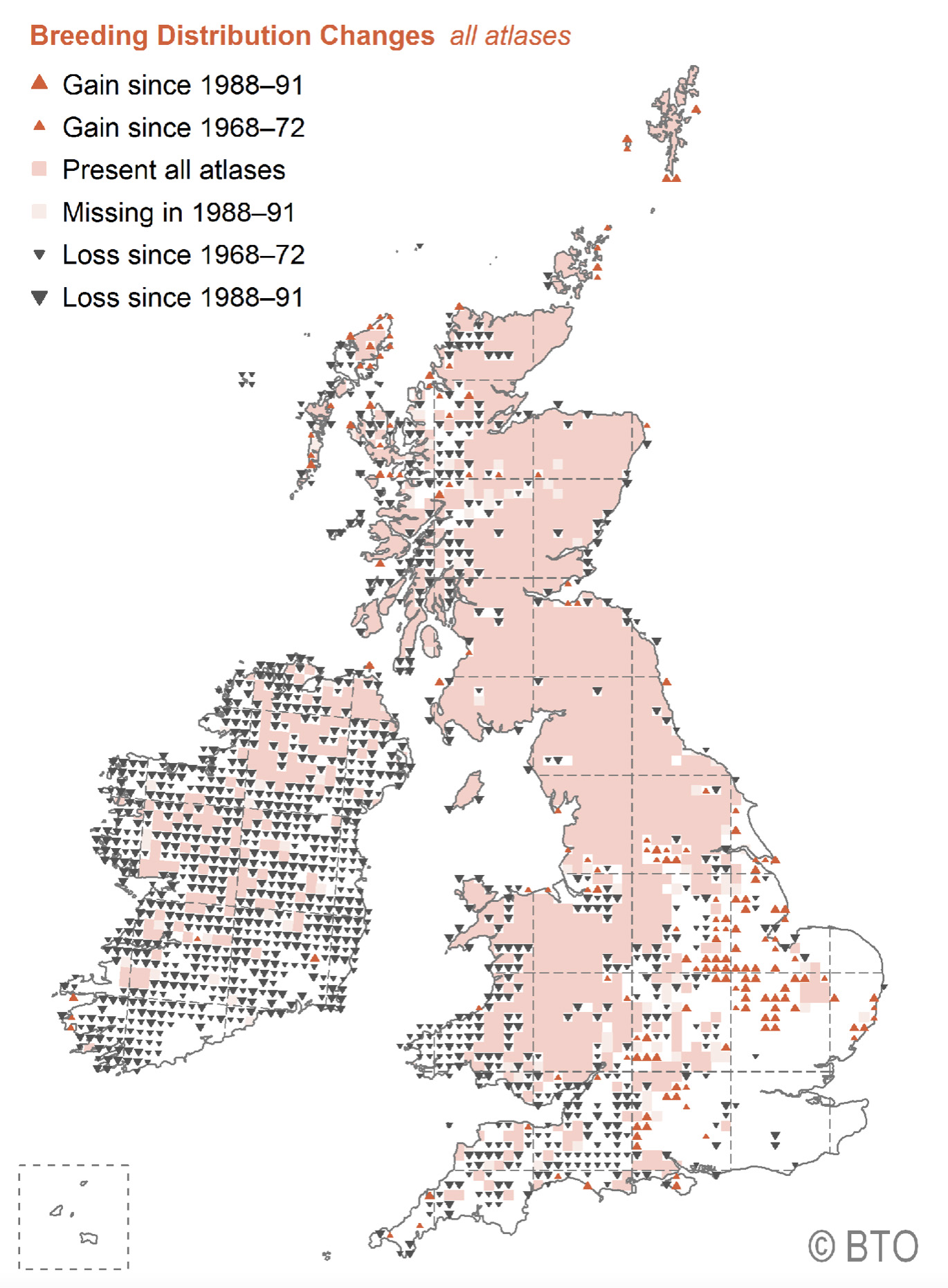 Highest abundance in the Pennines
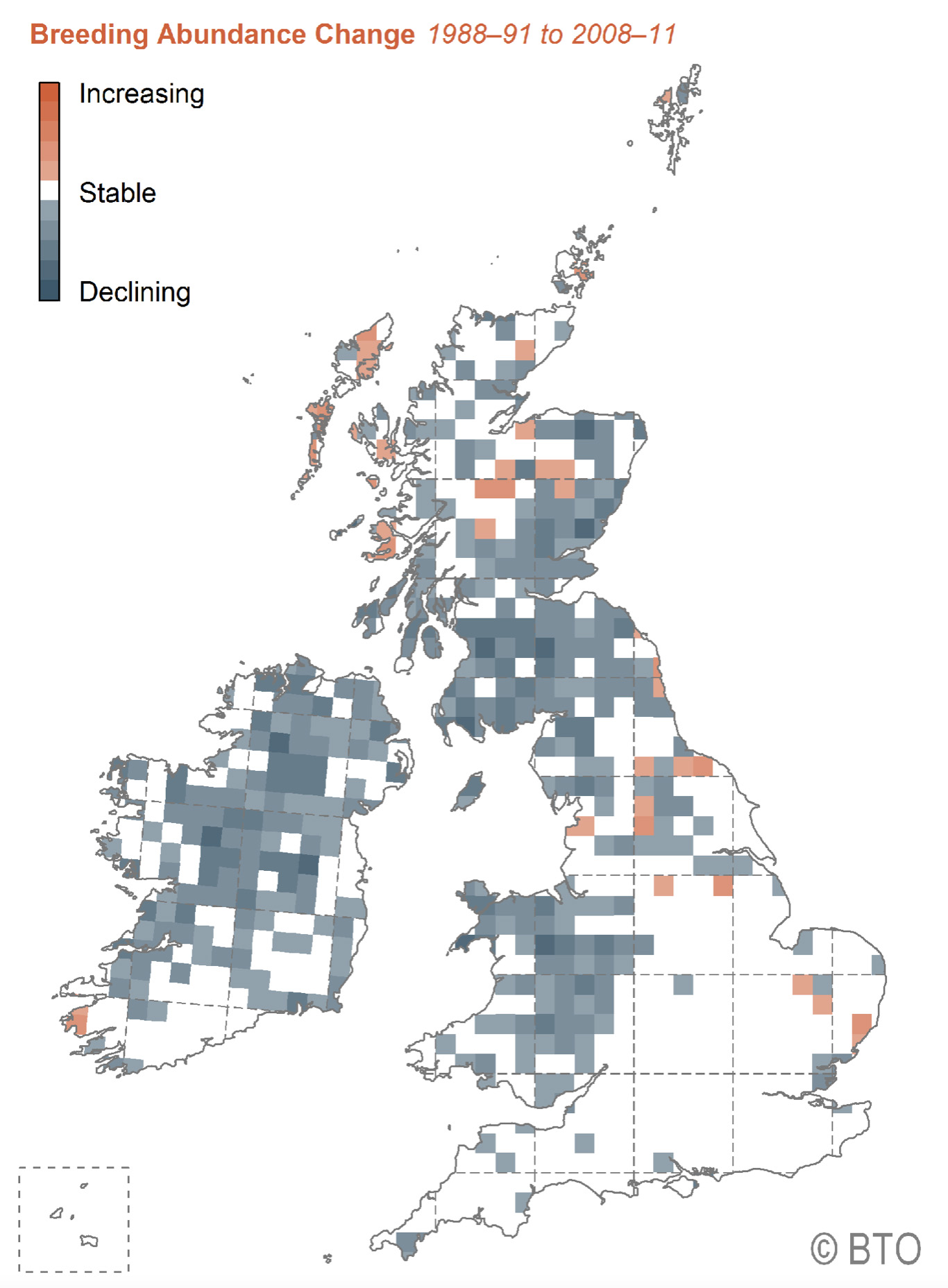 Possibly as few as 2000 pairs remain south of the black line
This map shows that Curlews are declining in abundance across most of their remaining range
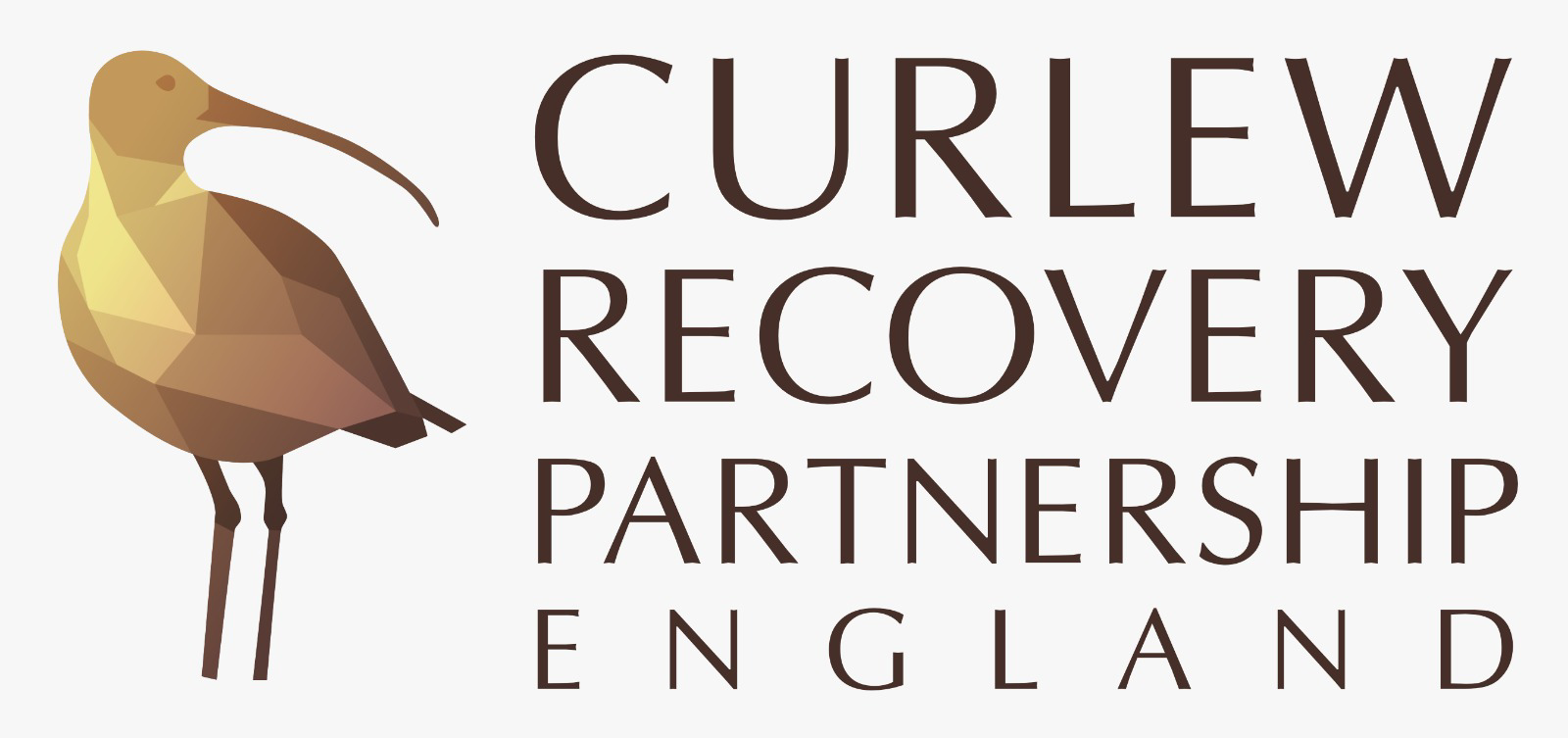 The Eurasian Curlew: Threats
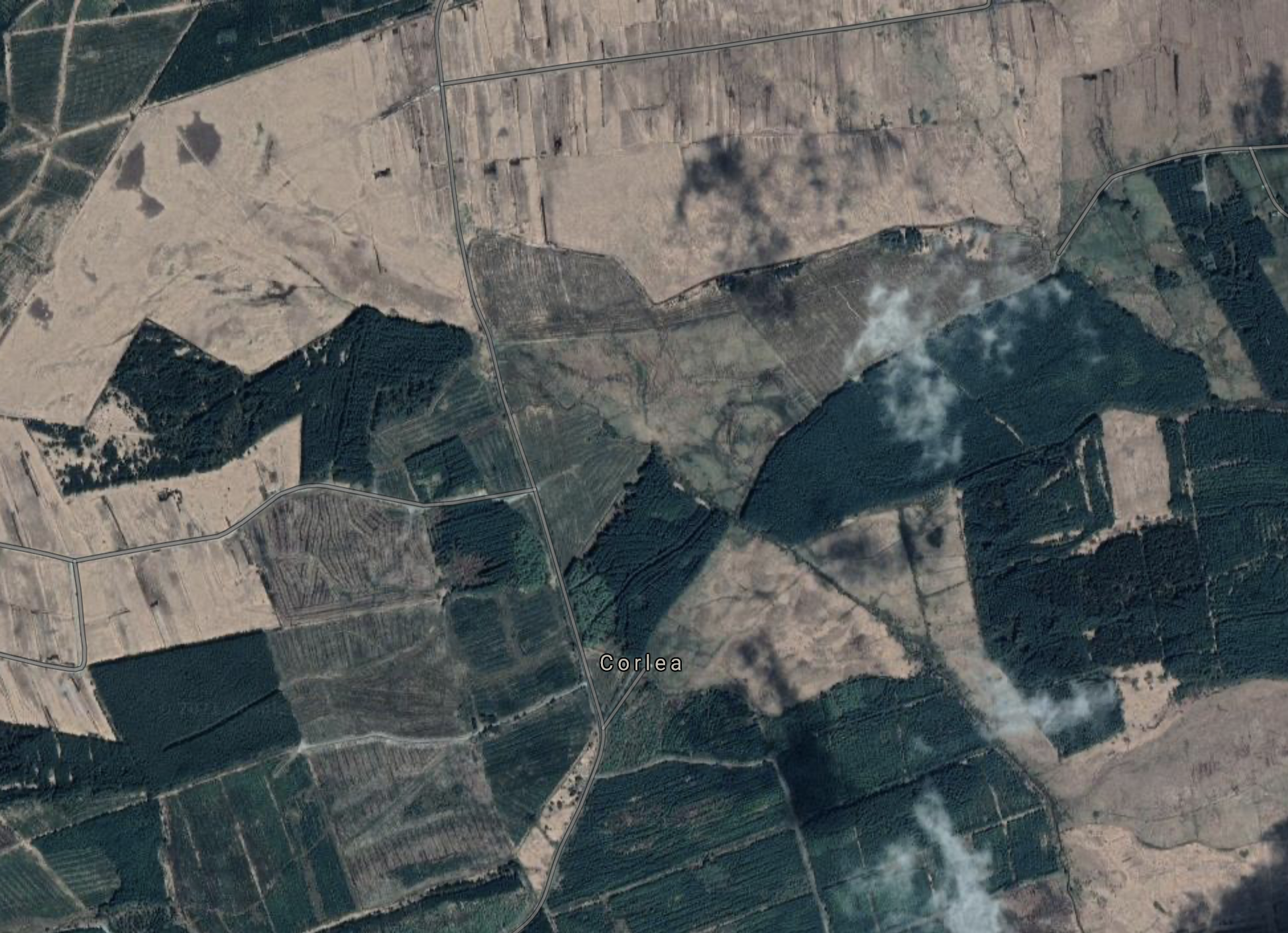 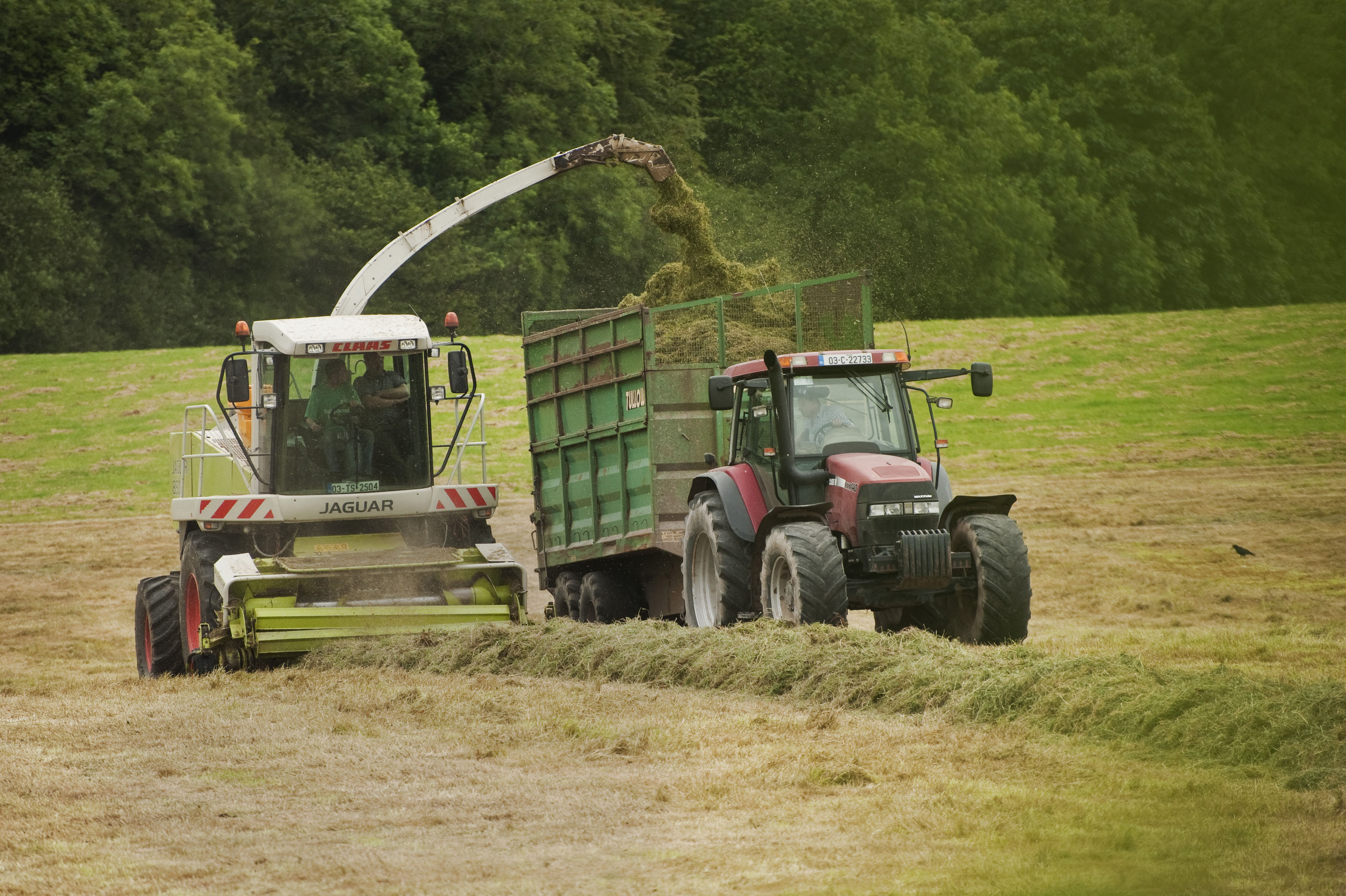 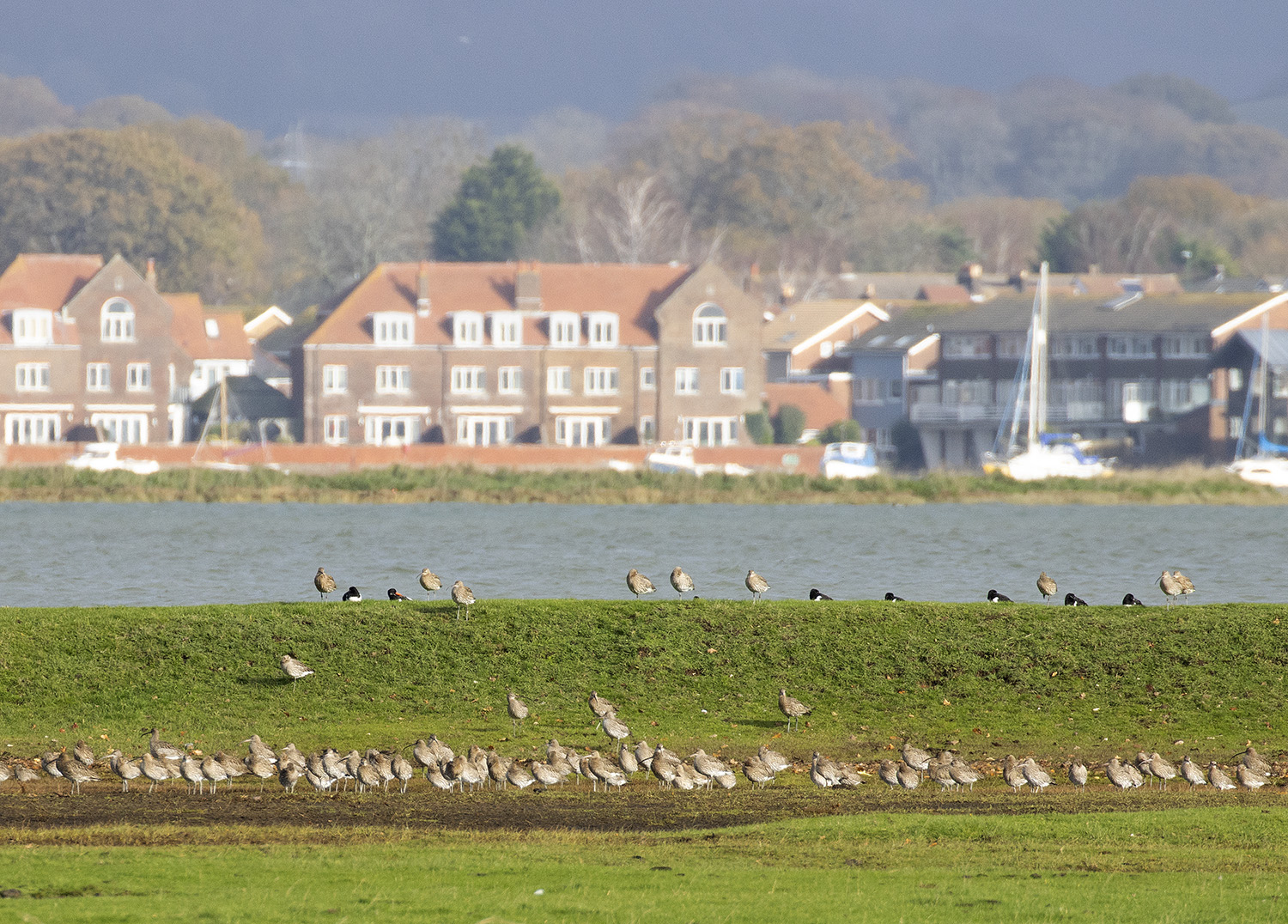 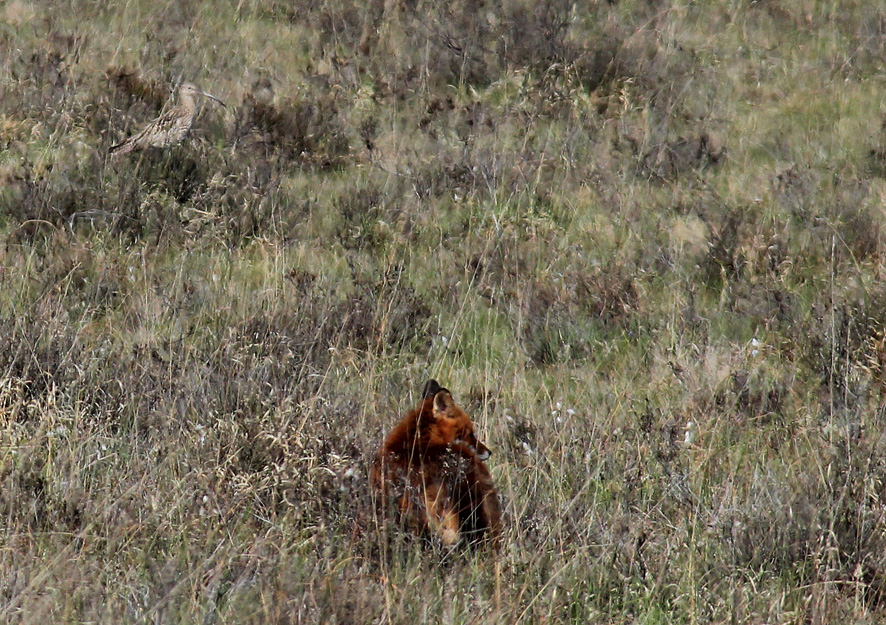 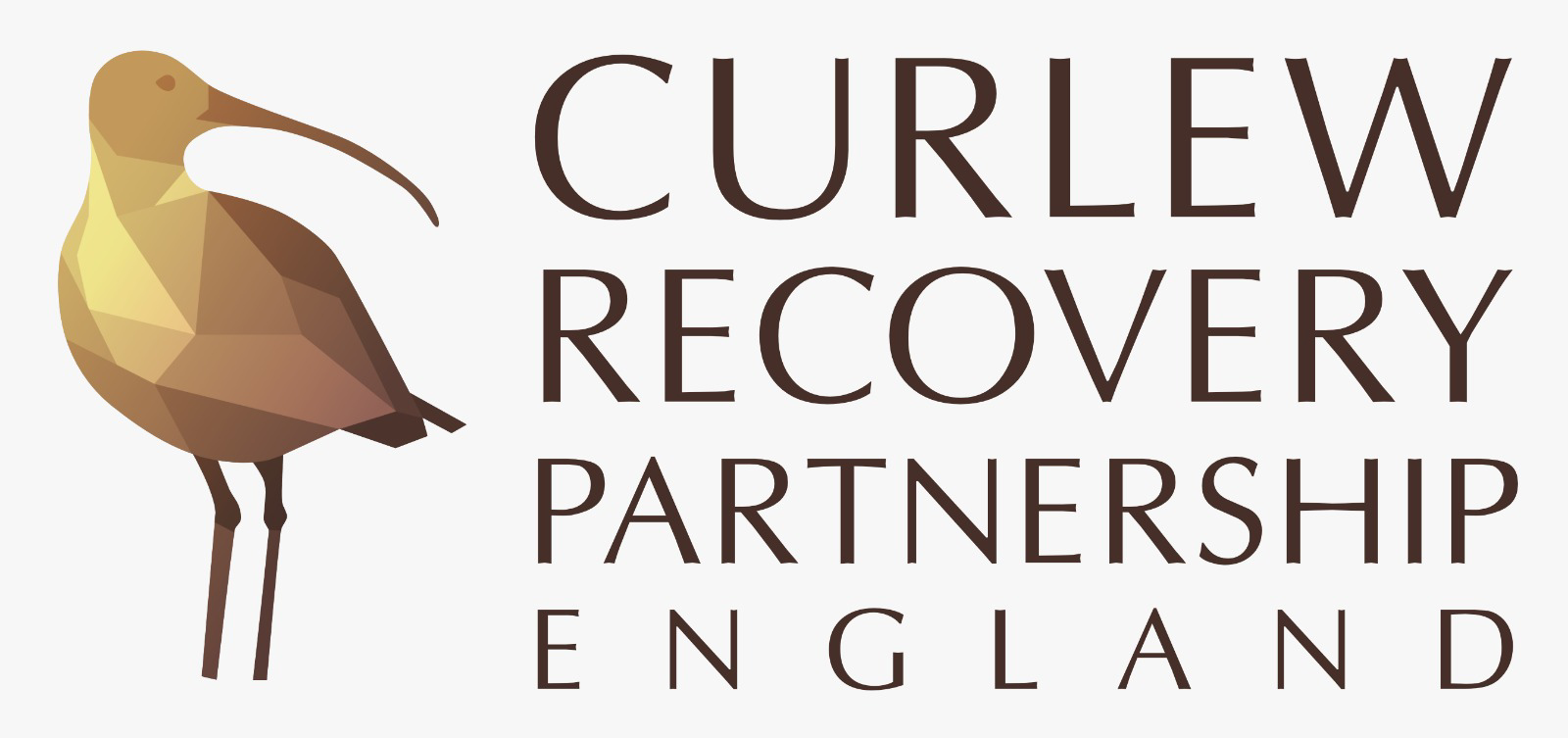 The Eurasian Curlew: Conservation action
Photo: WWT
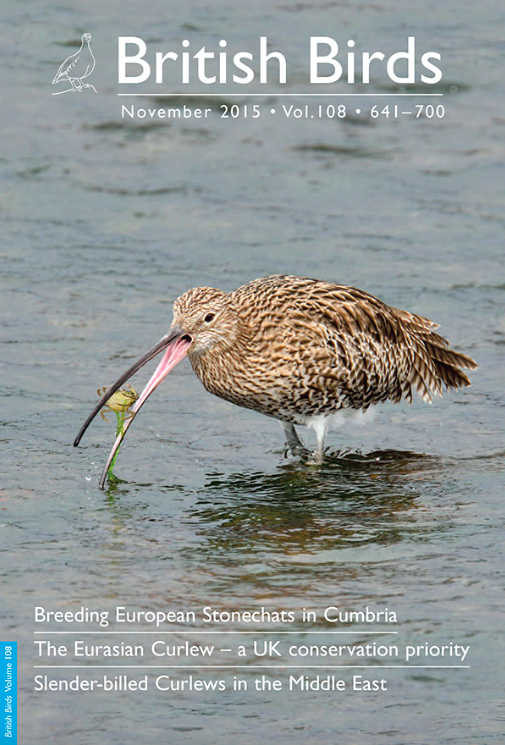 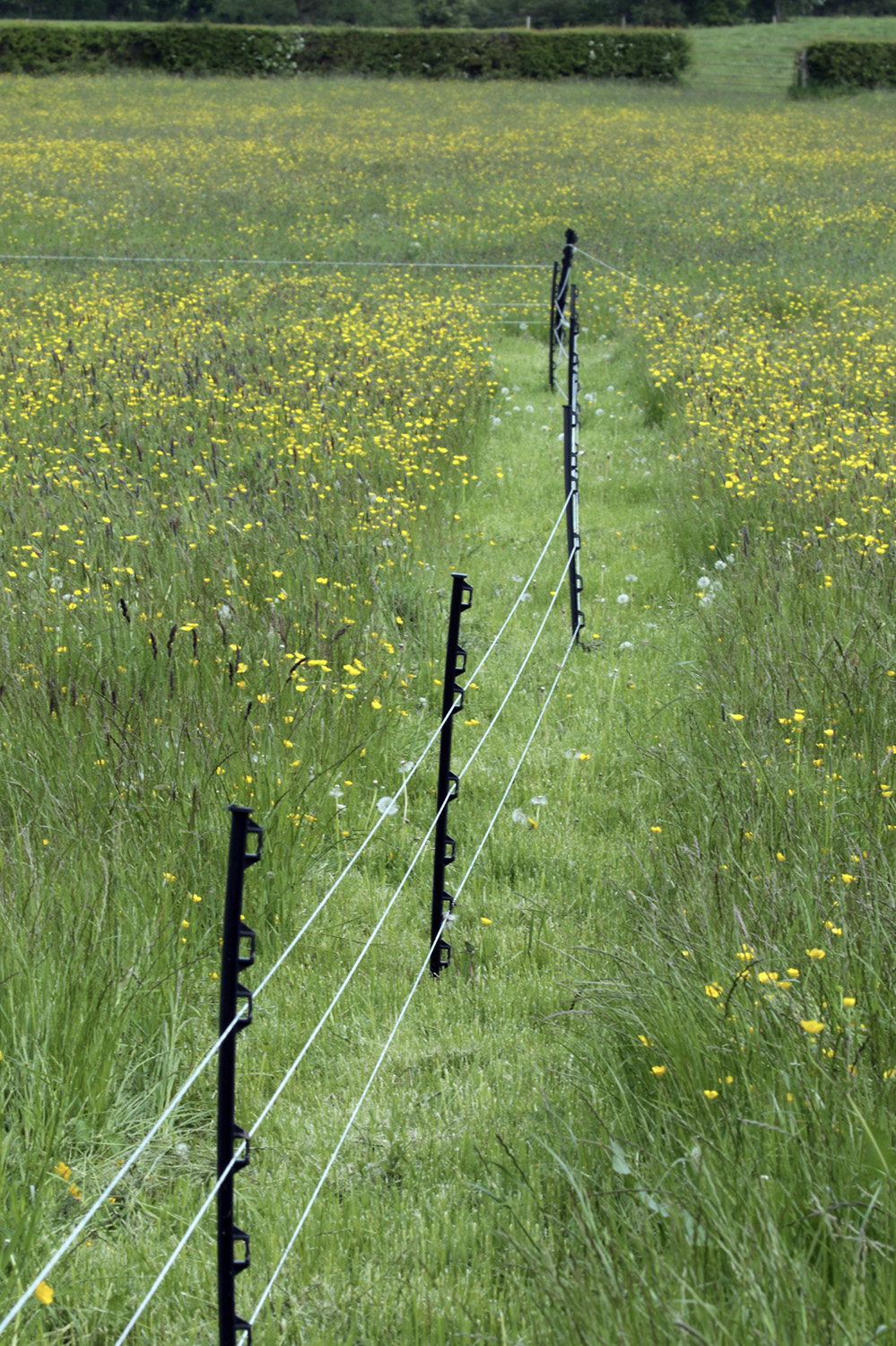 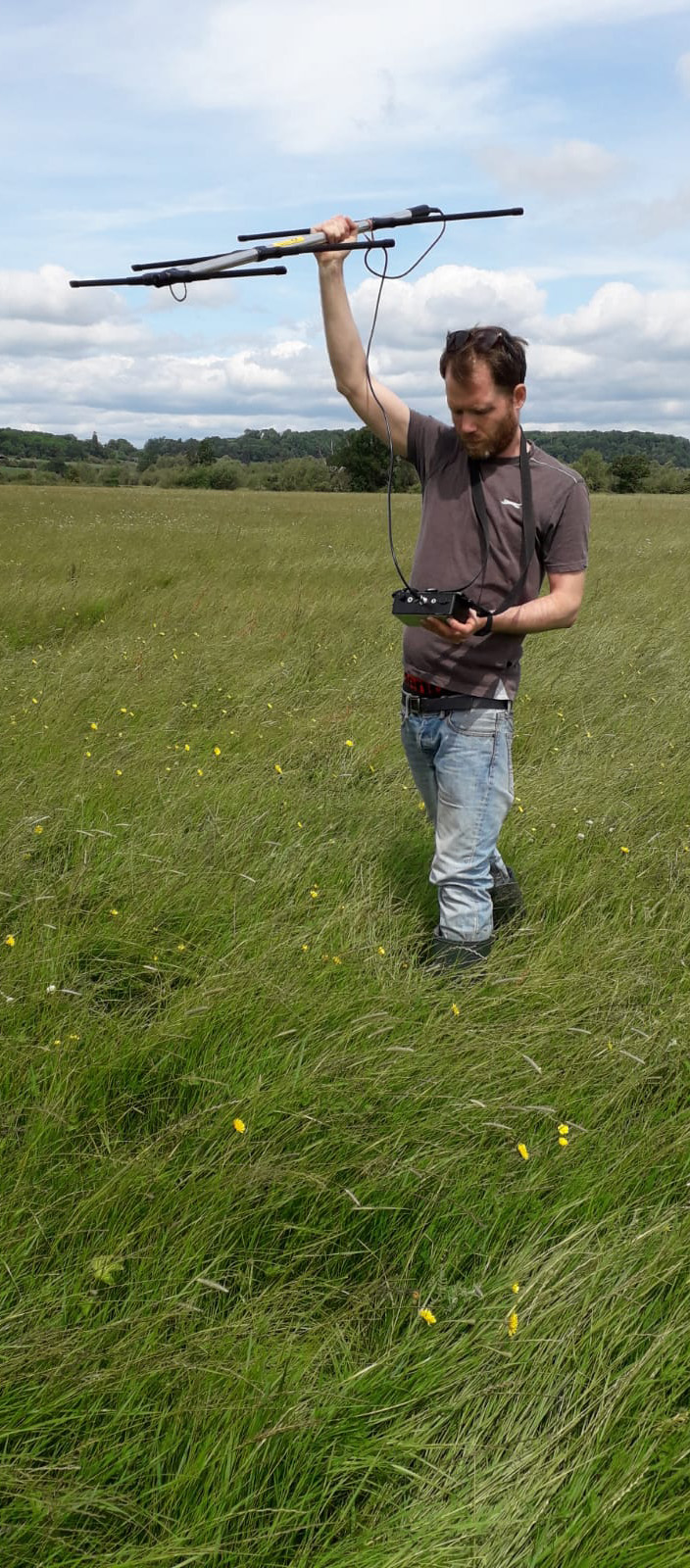 Photo: WWT
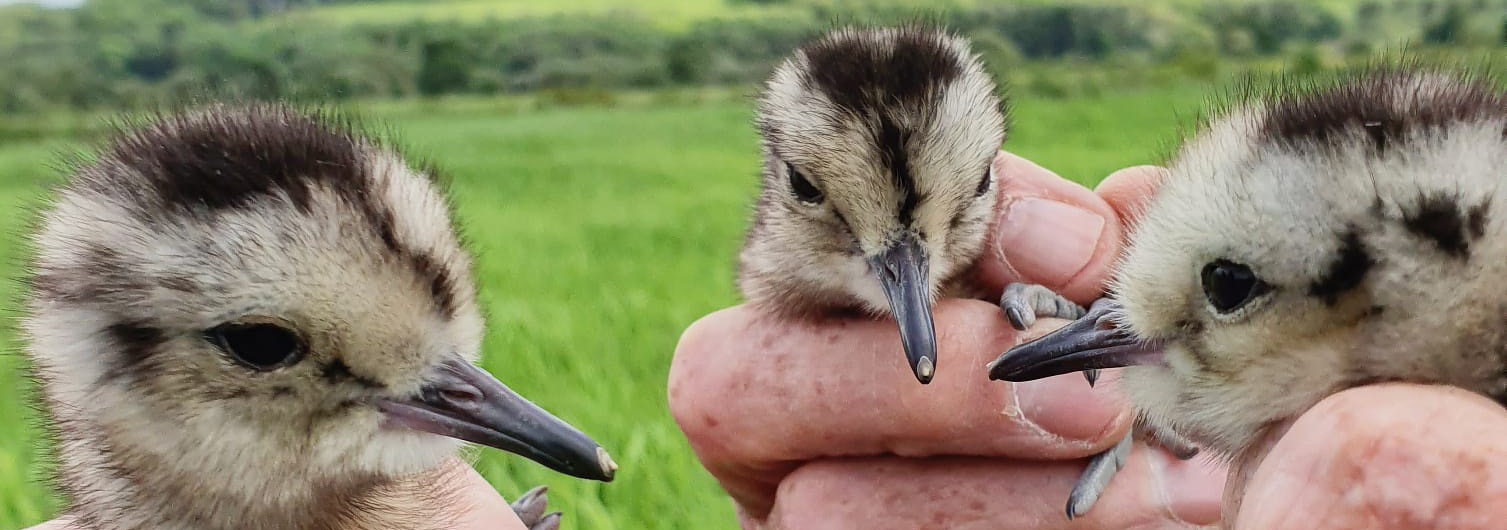 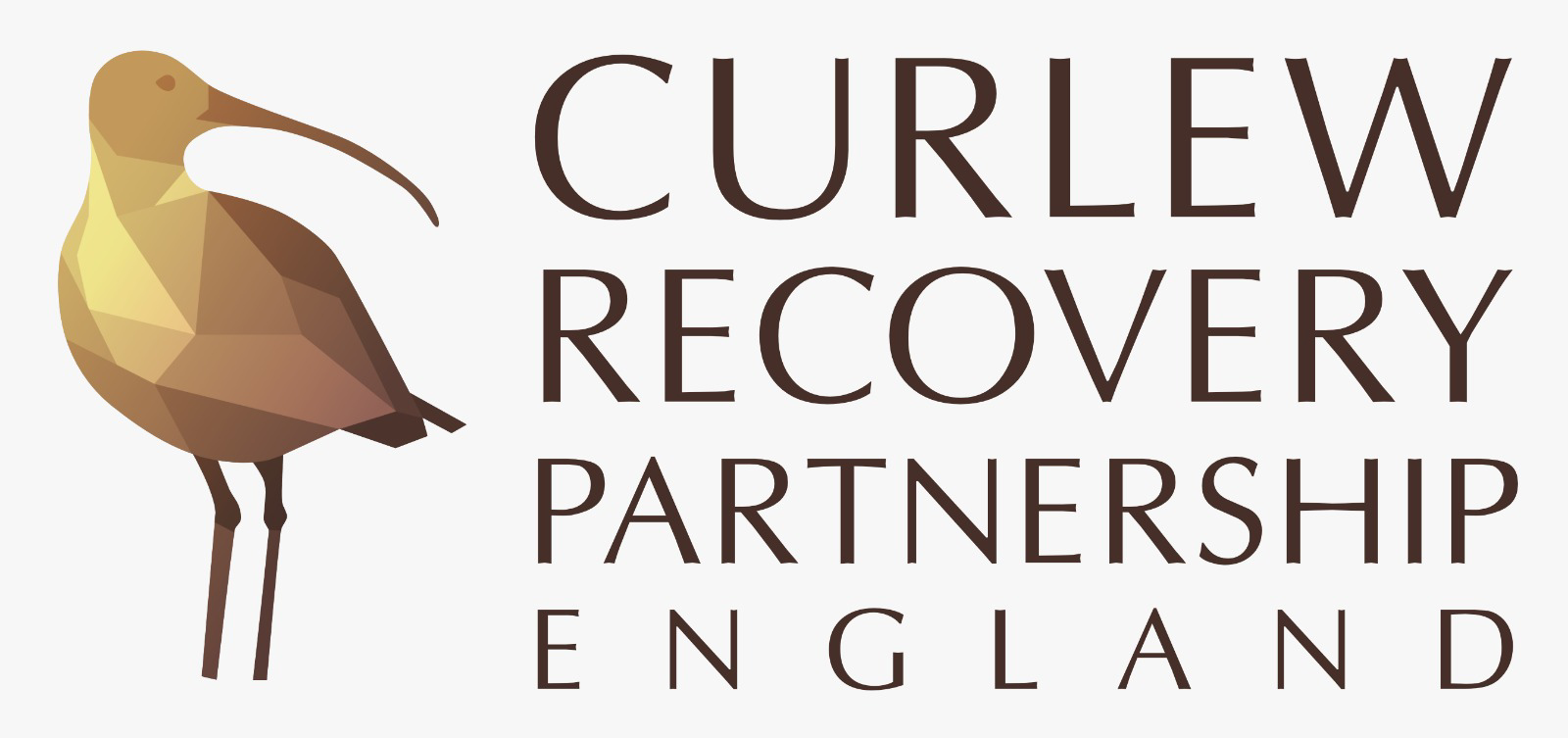 The Curlew Recovery Partnership: Origin and aims
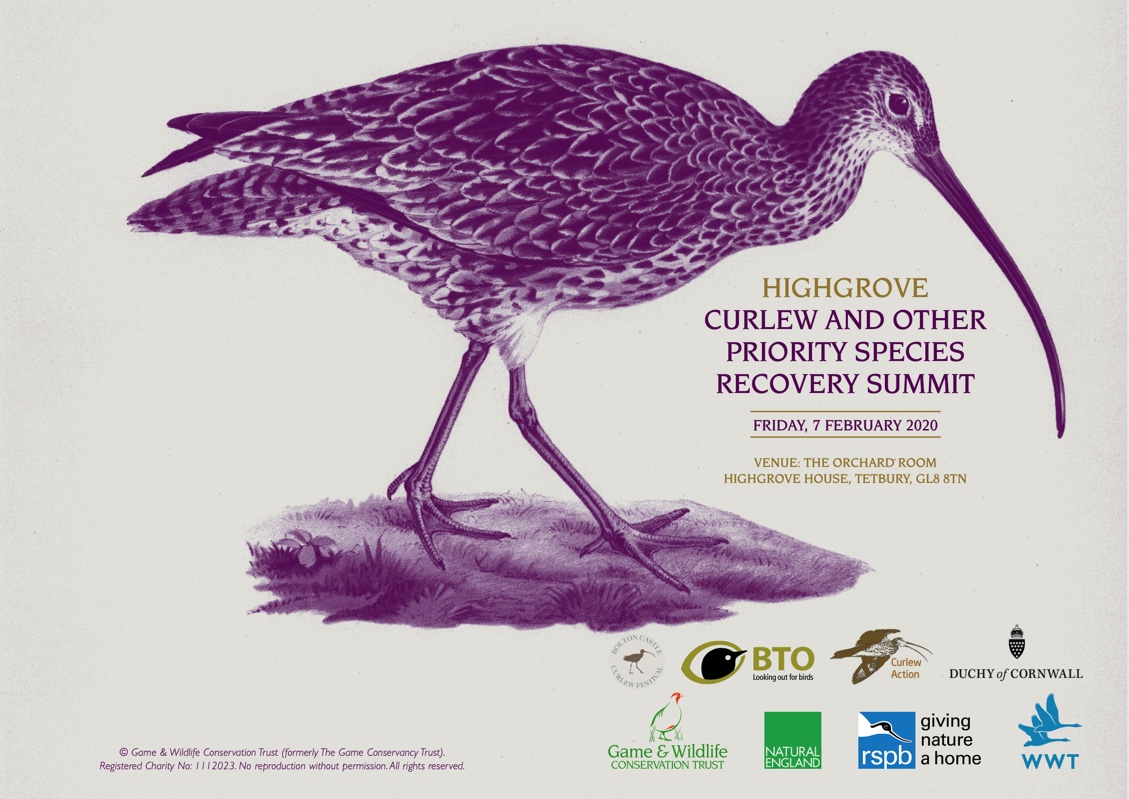 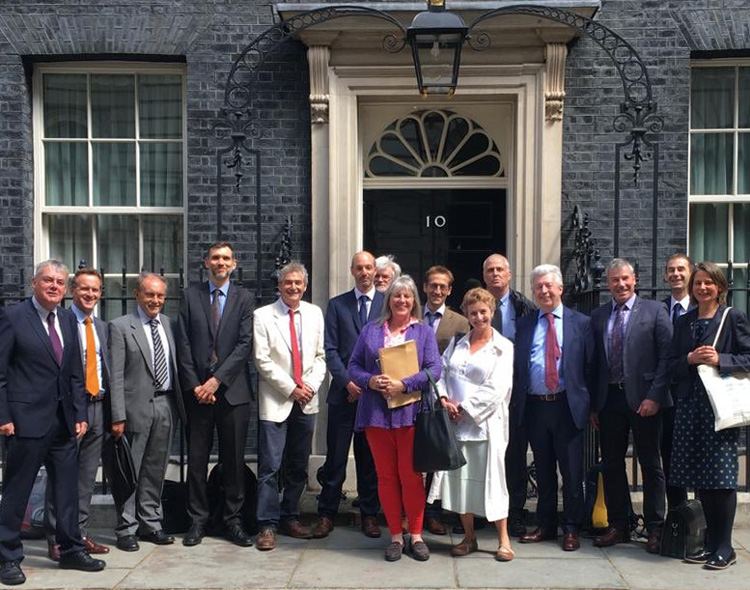 Photo: WWT
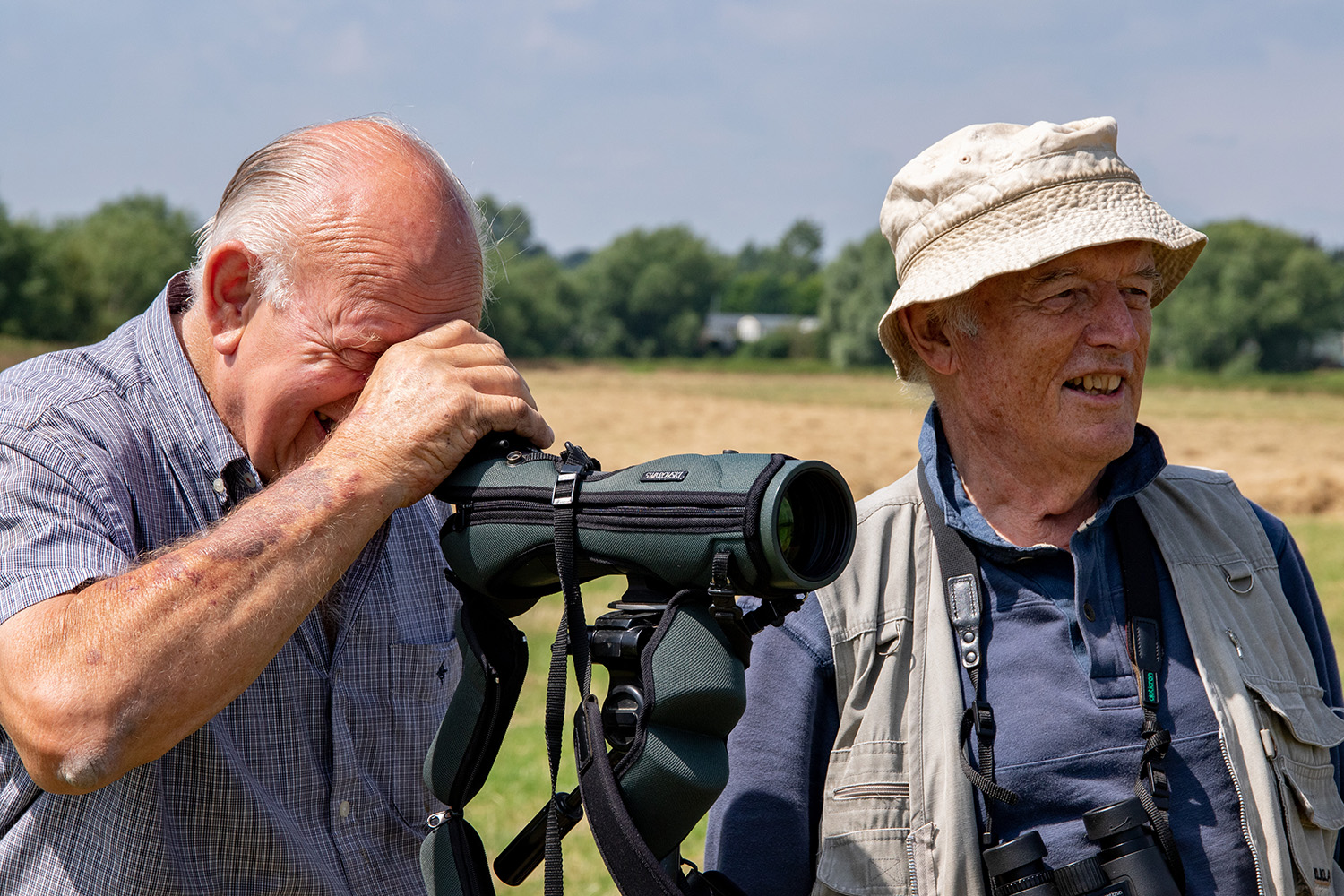 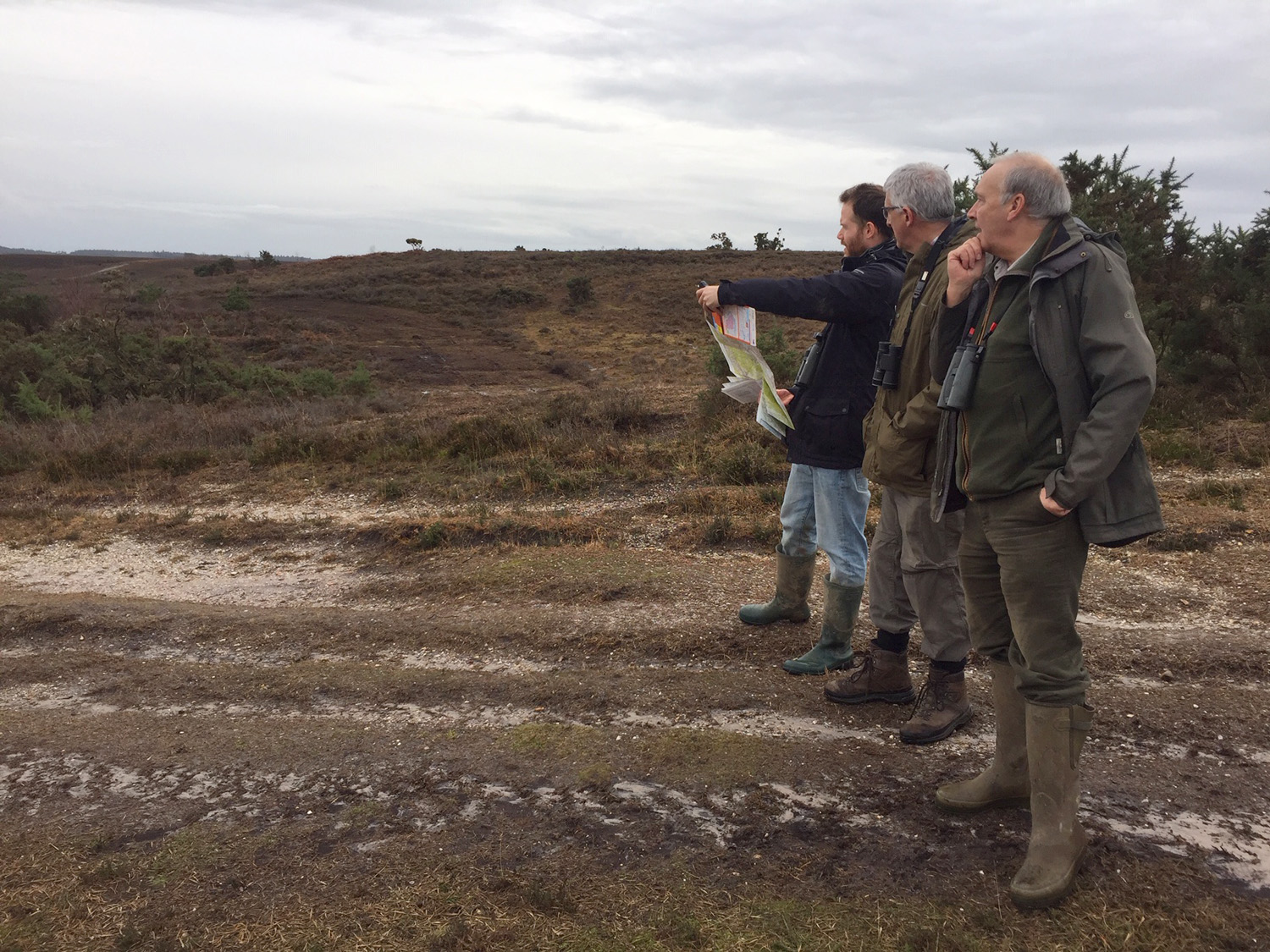 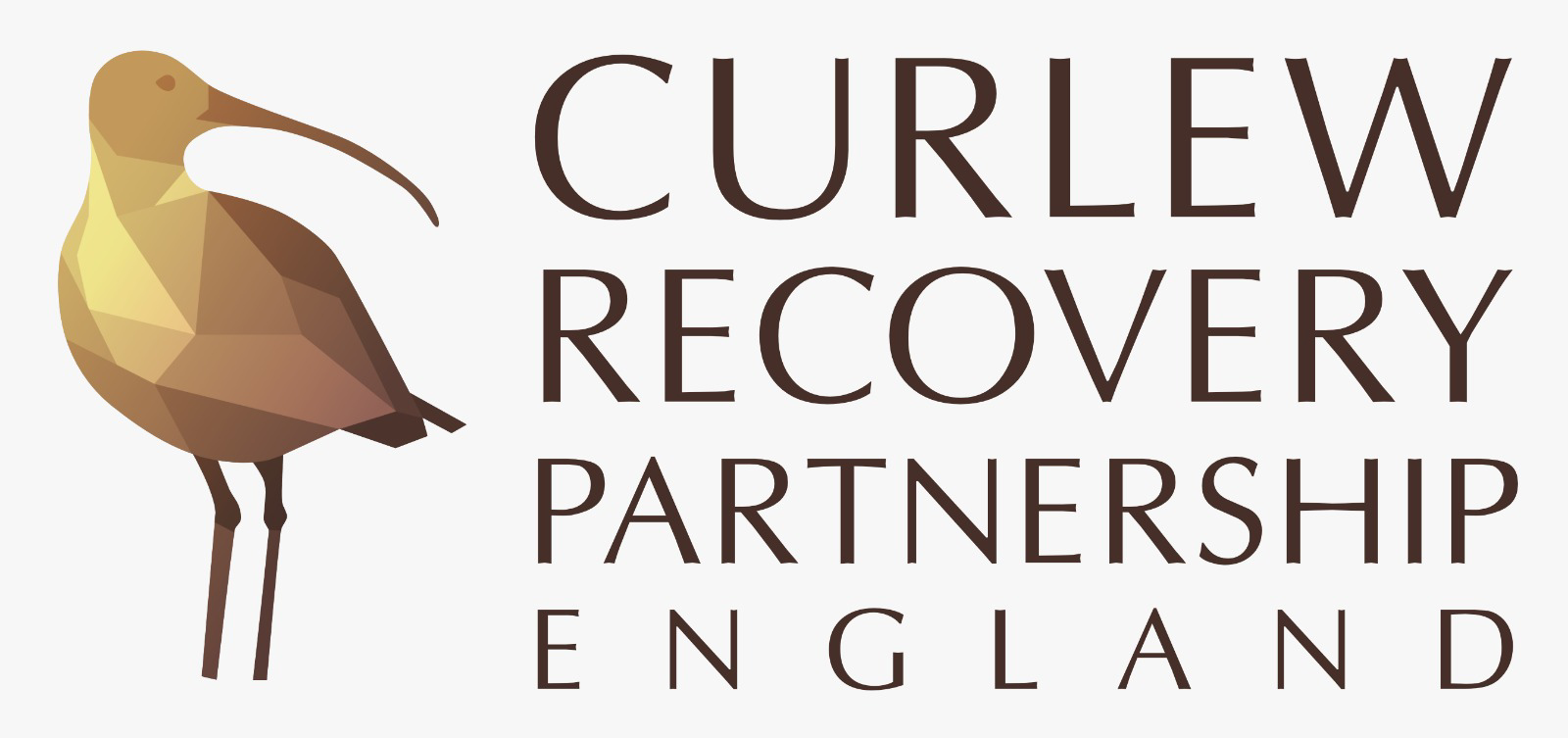 The Curlew Recovery Partnership: Steering Group
CRP Steering Group comprises nine organisations 
that represent a wide range of interests in Curlew conservation
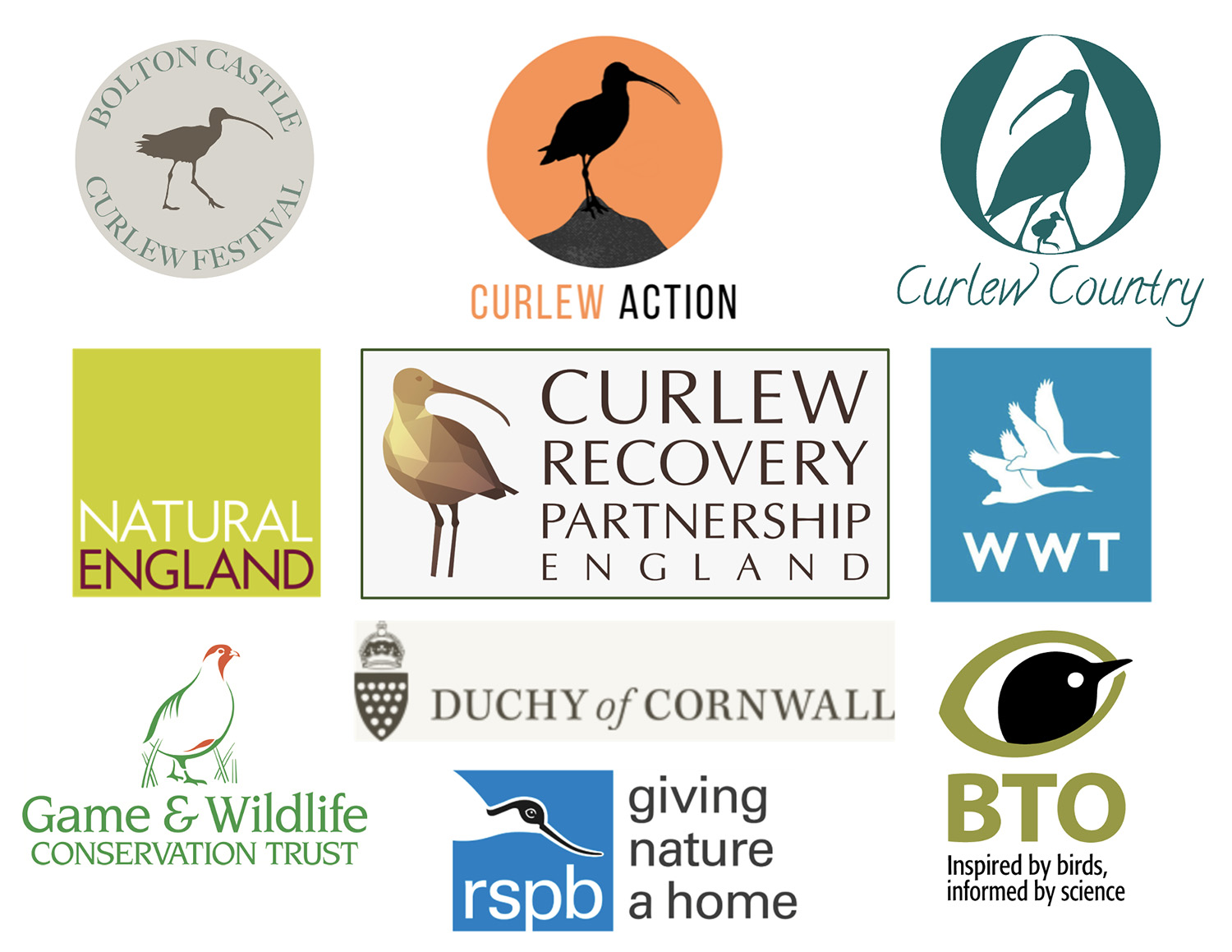 Manager
Prof Russell Wynn
Chair
Mary Colwell
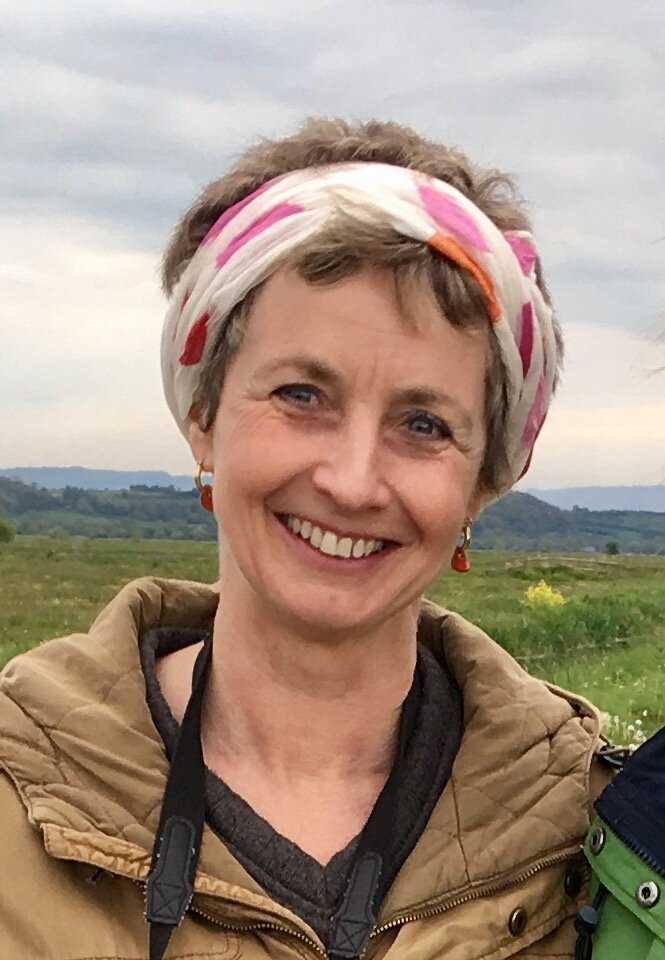 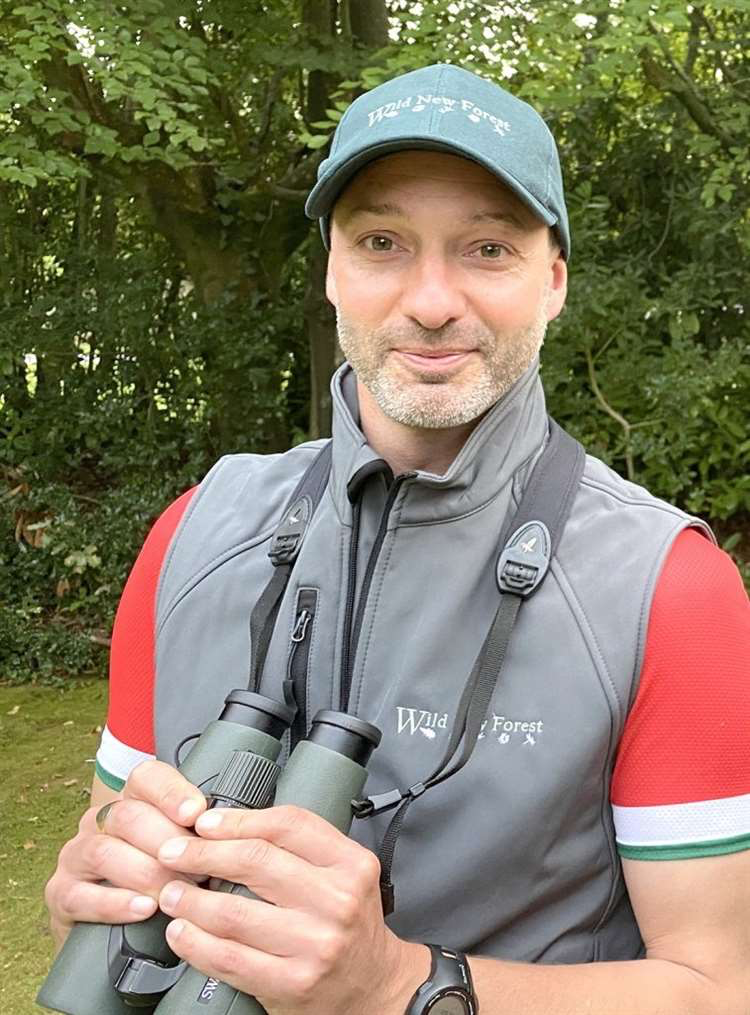 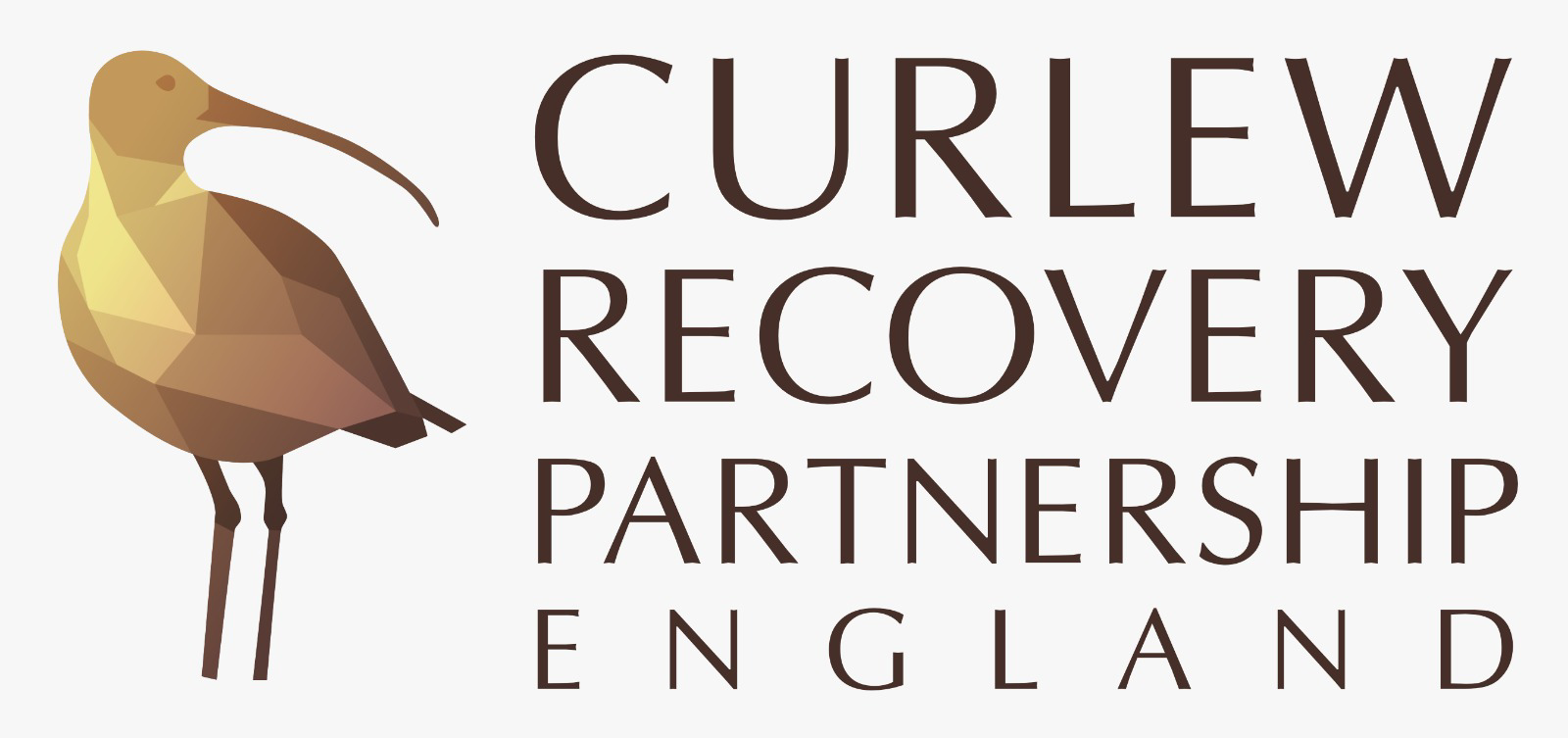 The Curlew Recovery Partnership: Engagement
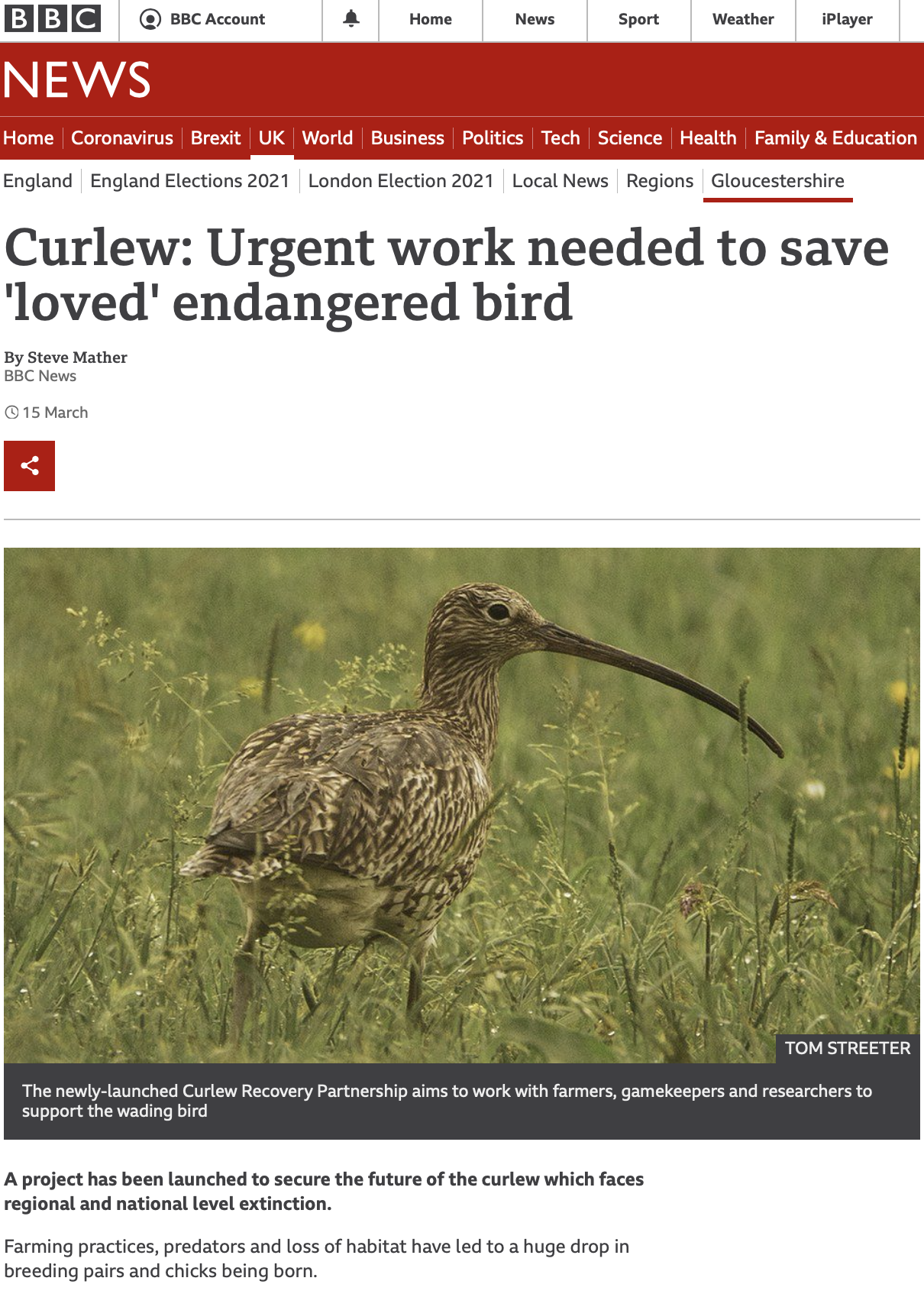 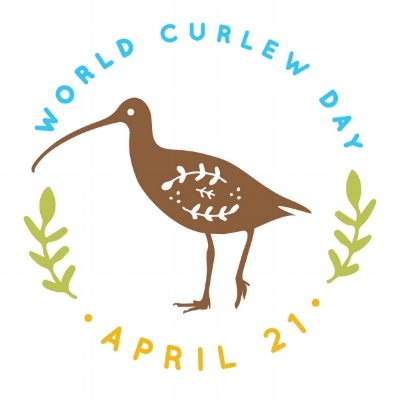 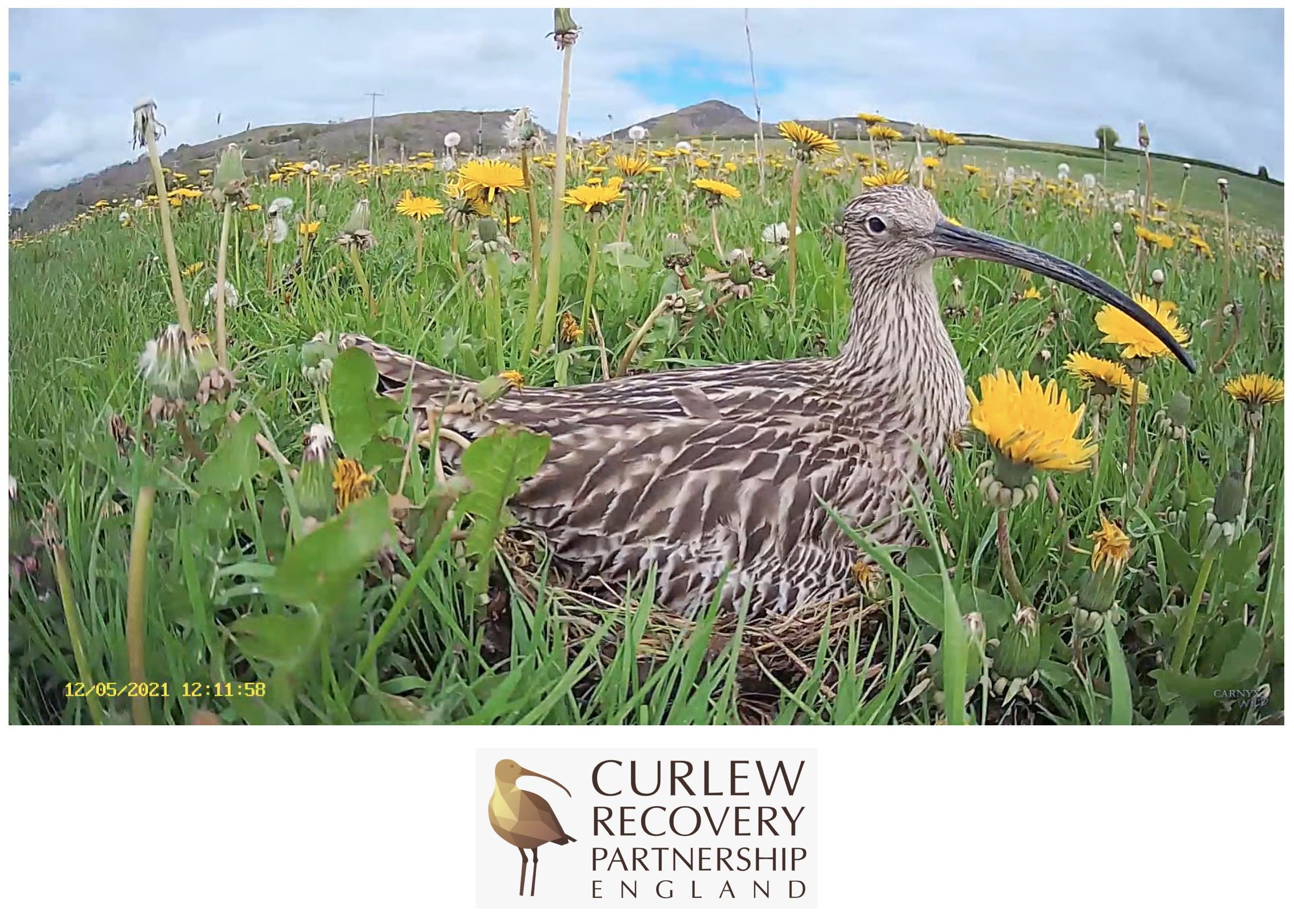 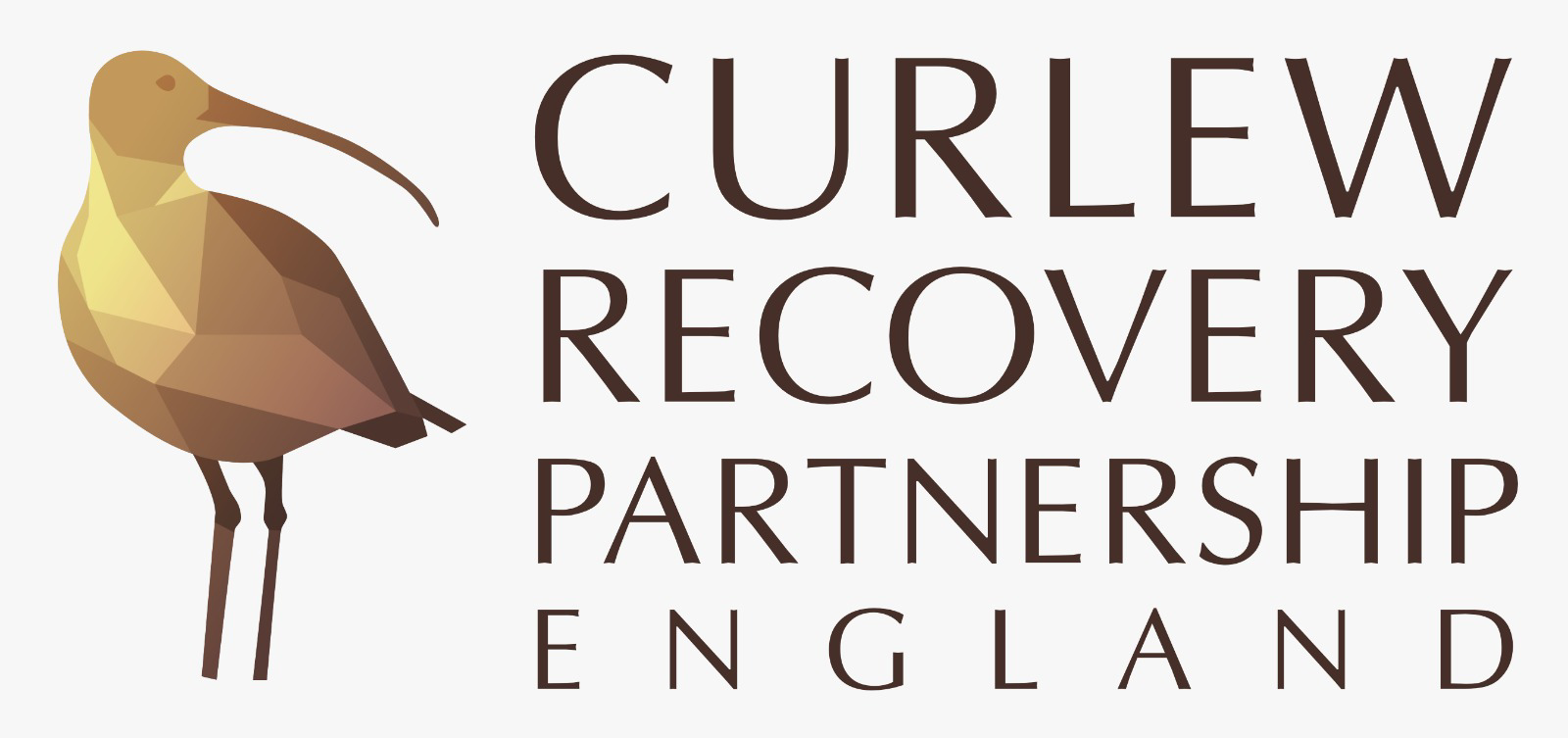 The Curlew Recovery Partnership: Resources
CRP Fieldworker Toolkit
BTO Wader Calendar
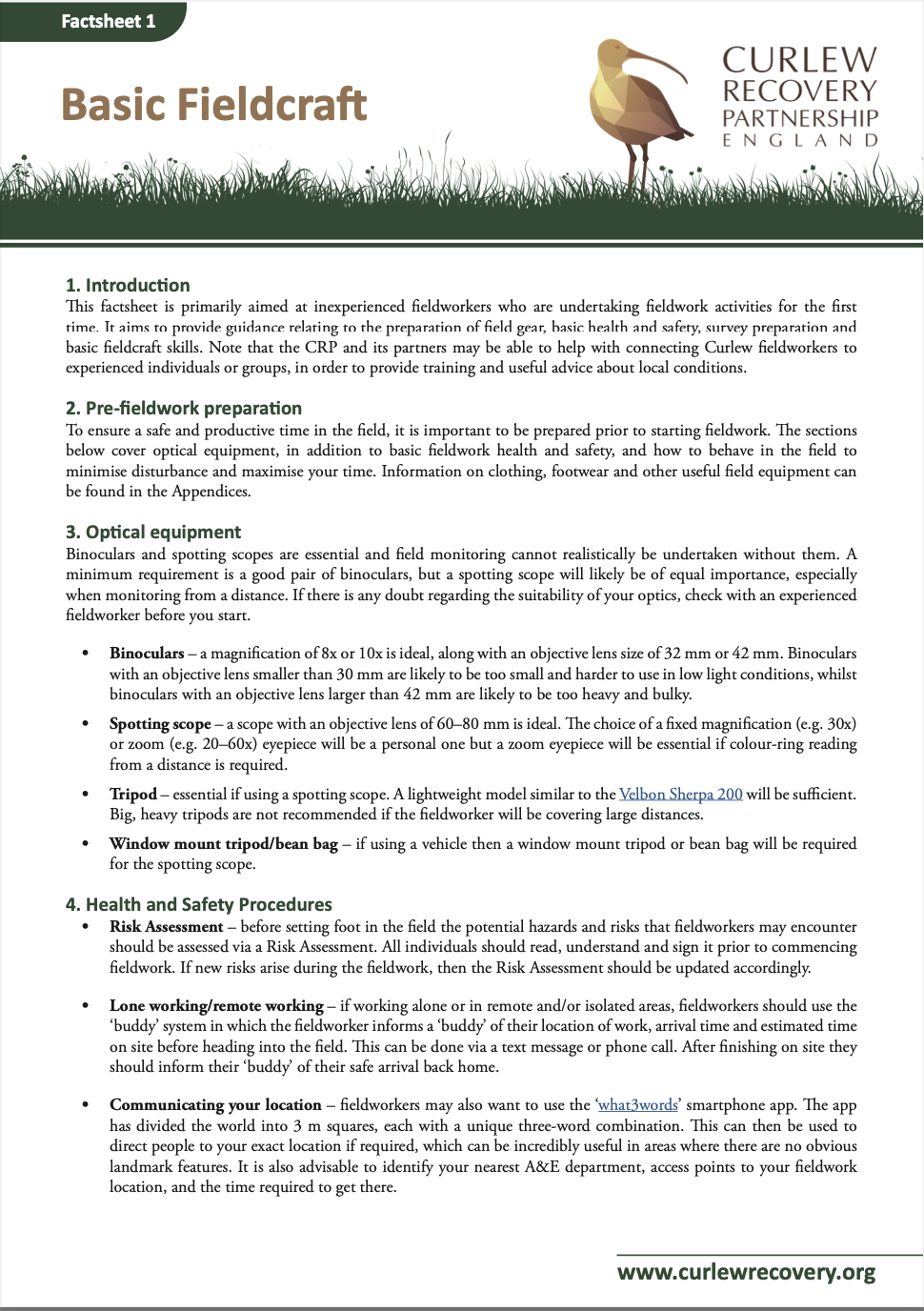 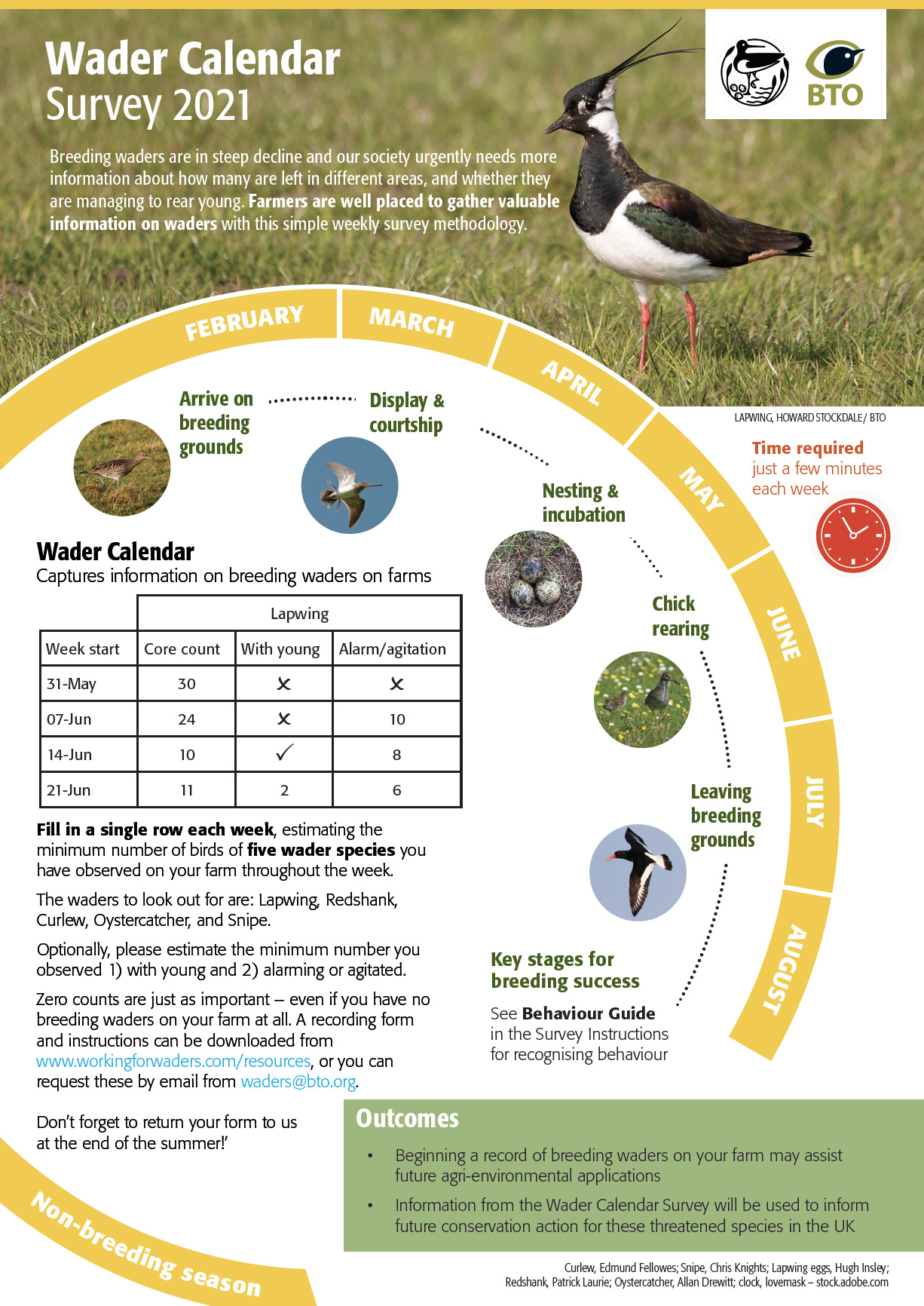 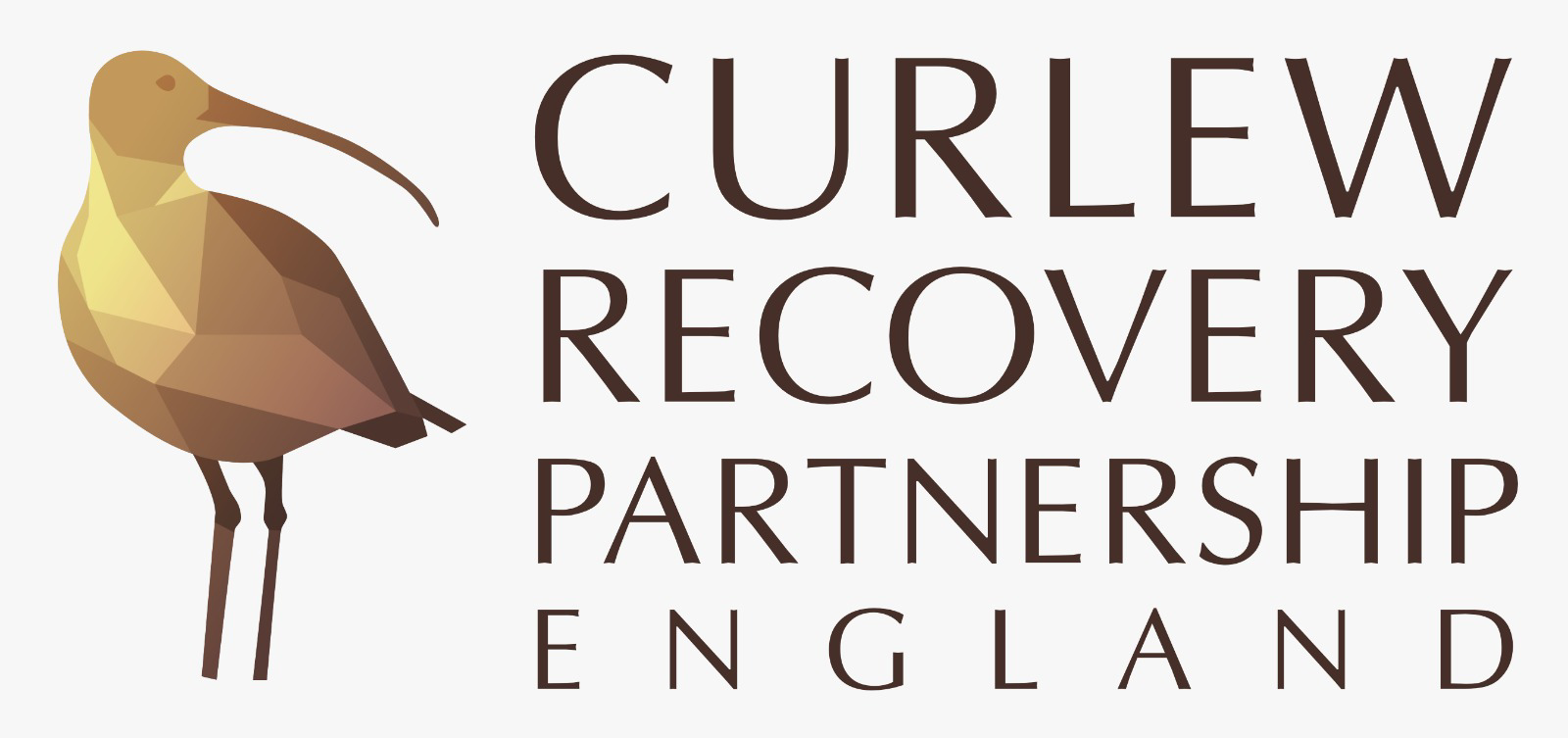 The Curlew Recovery Partnership: Future research
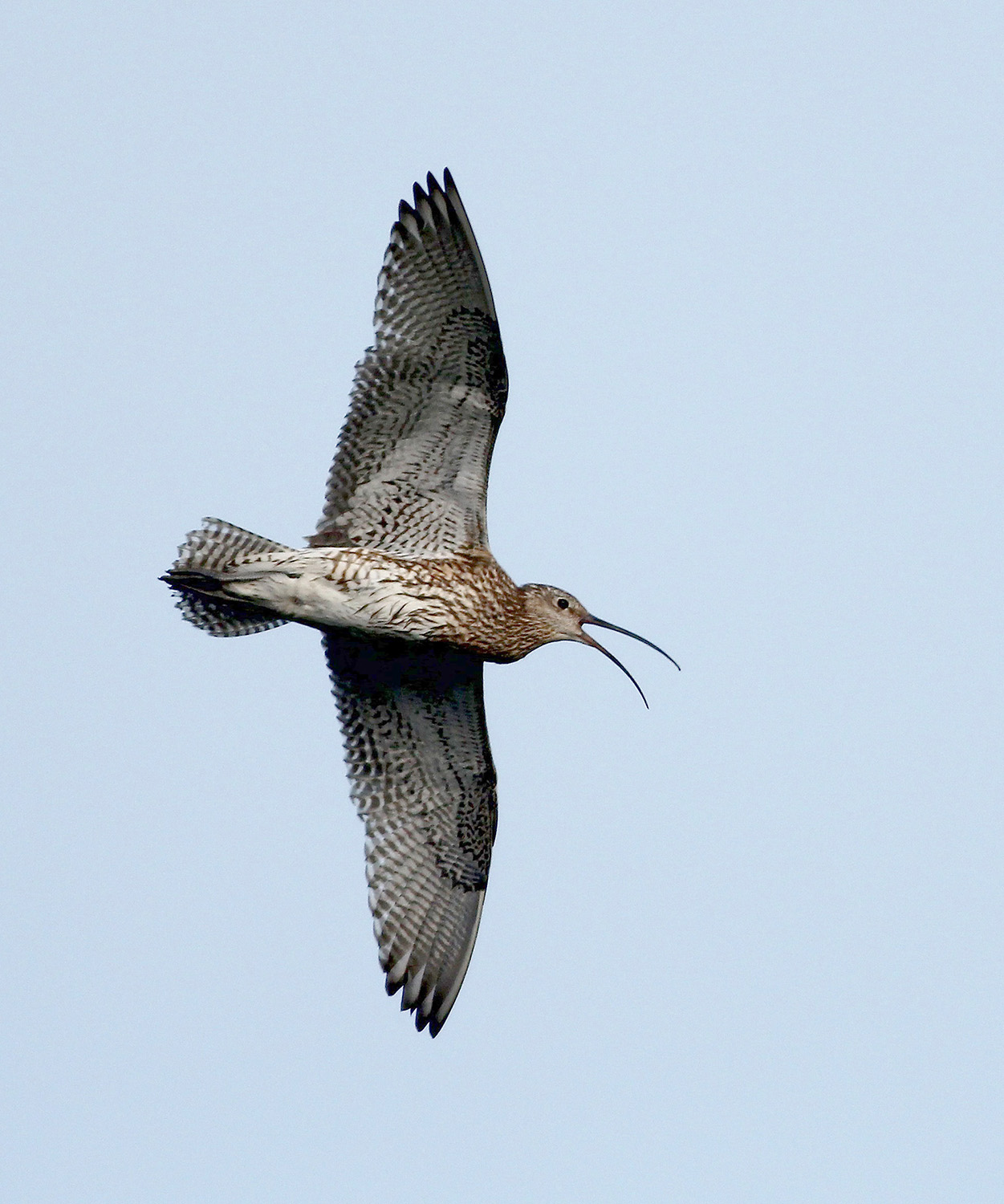 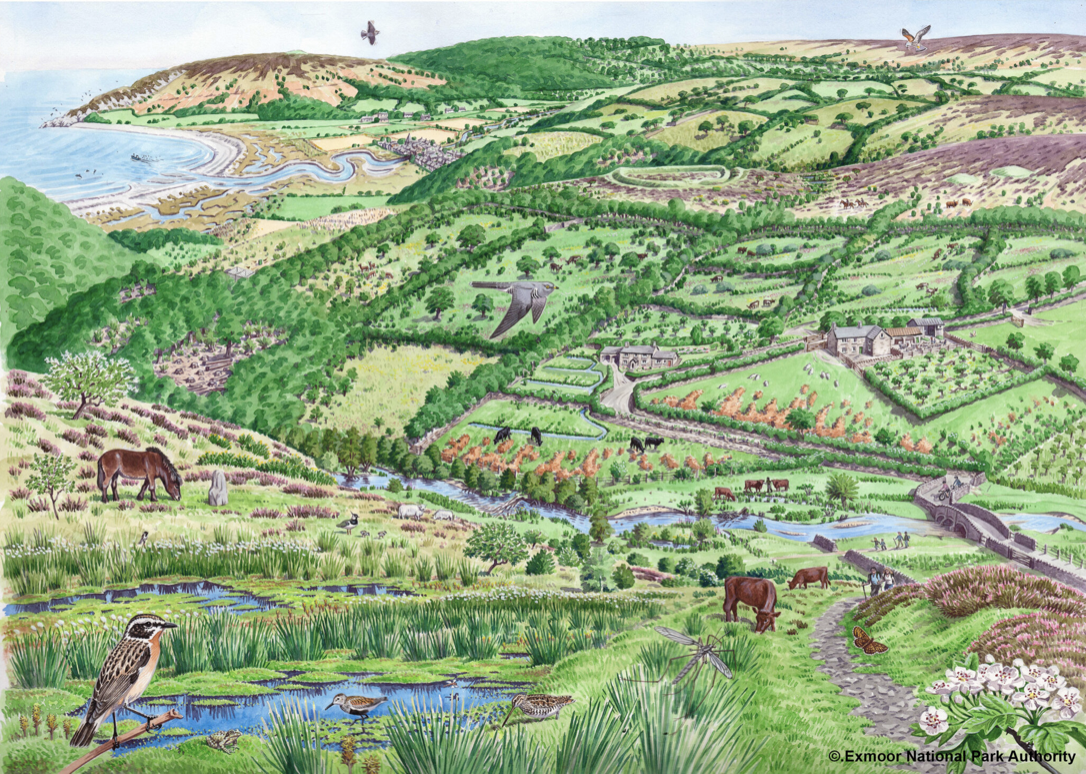 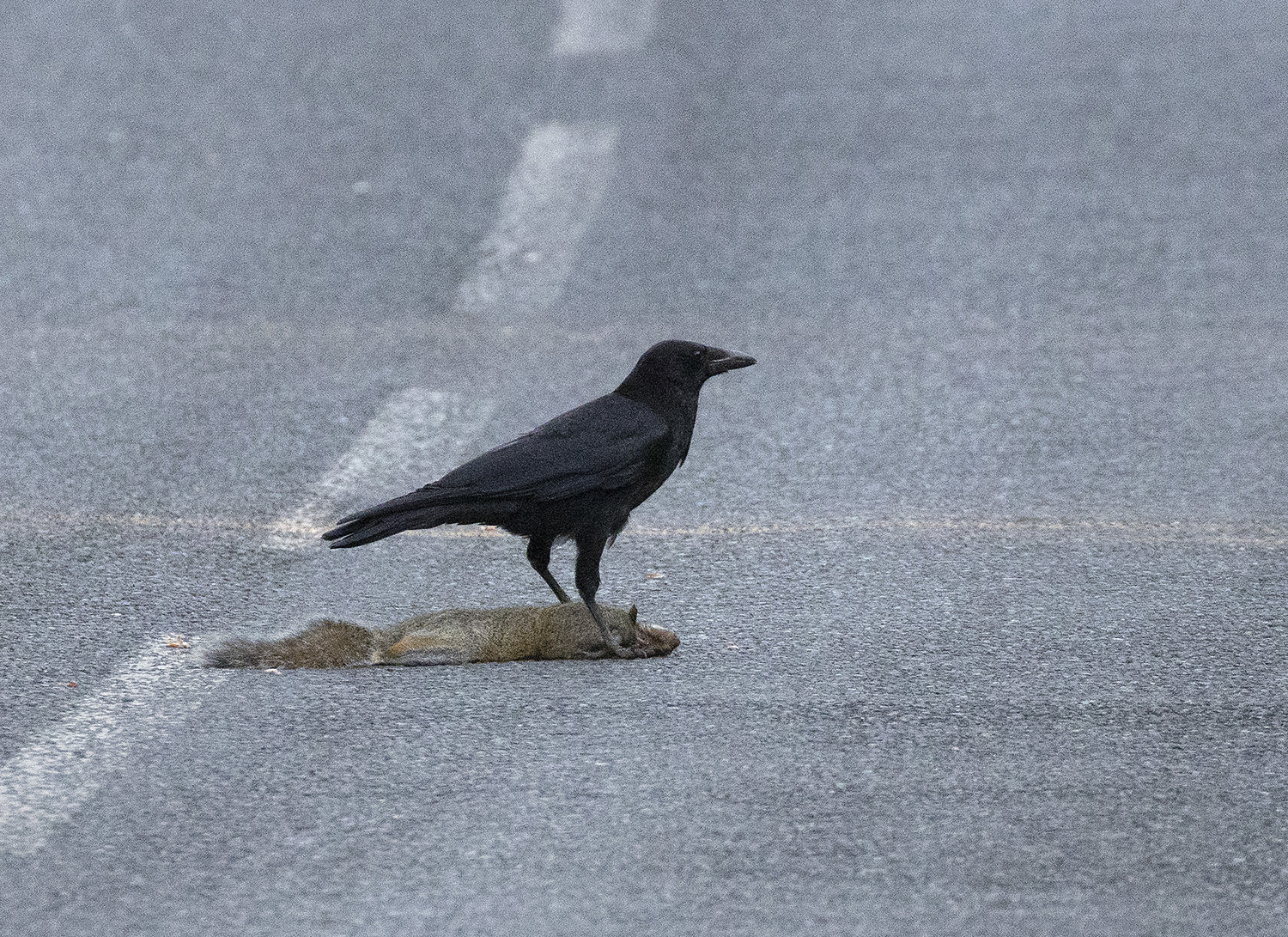 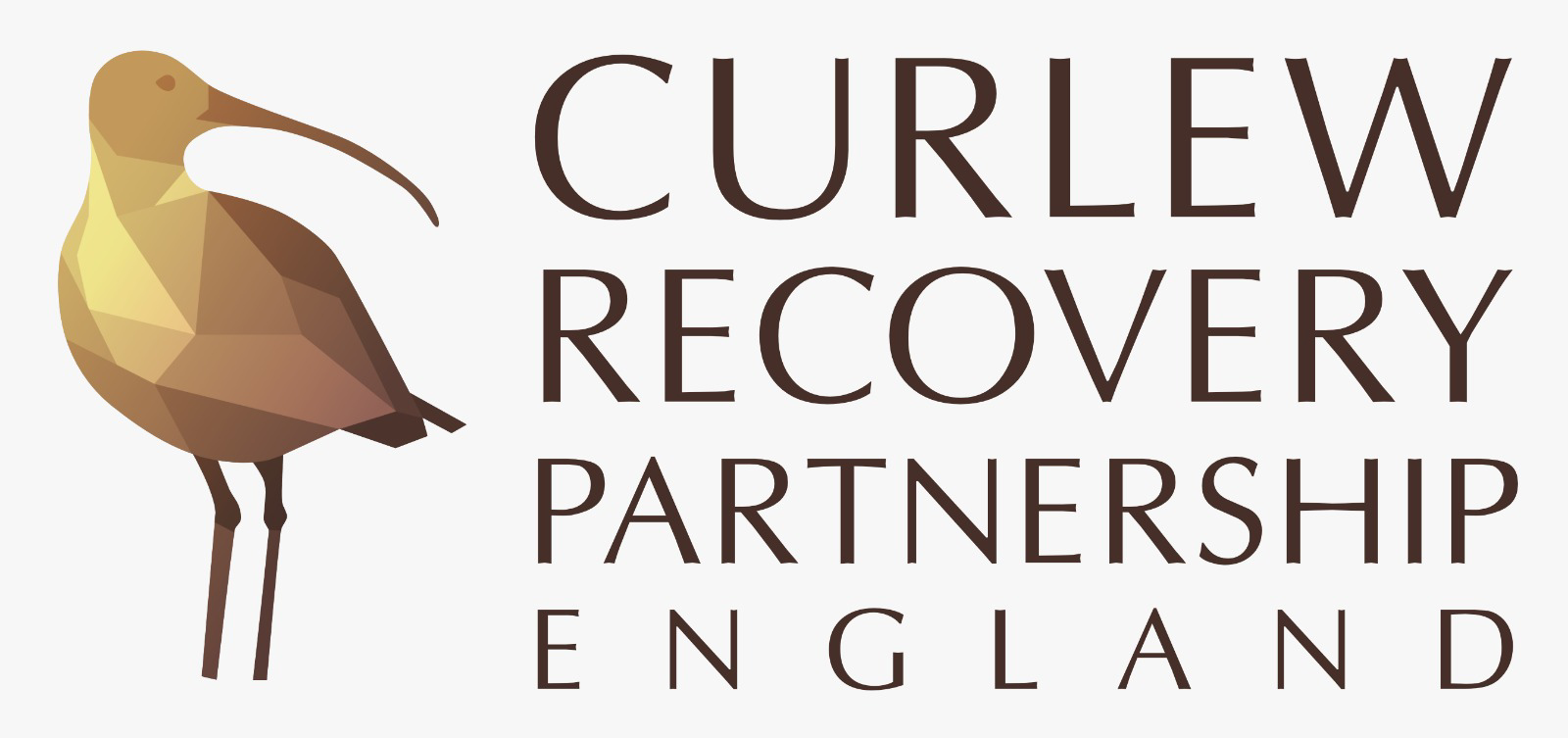 The Curlew Recovery Partnership: Join our network
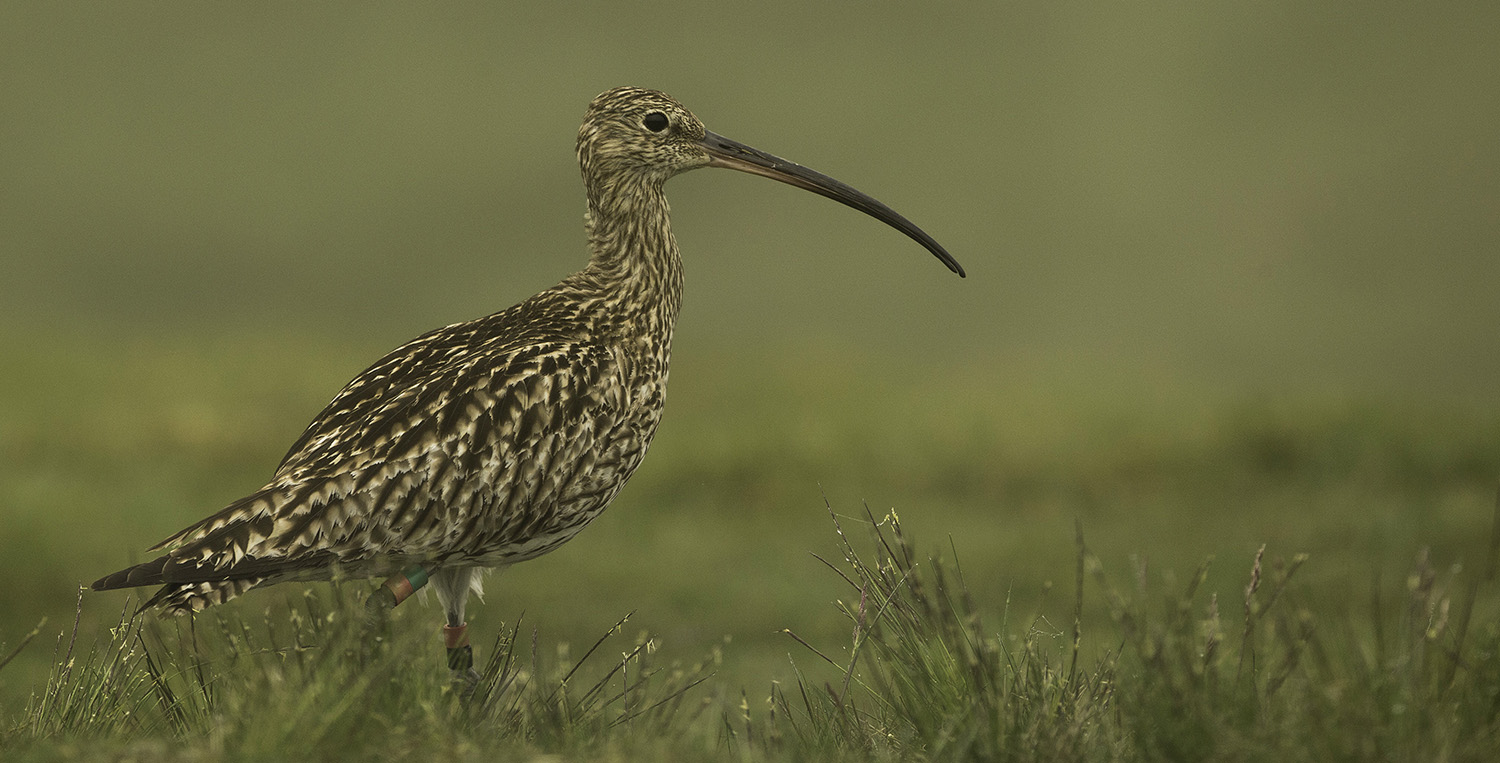 Photo: Tom Streeter
Email: hello@curlewrecovery.org
Website: www.curlewrecovery.org